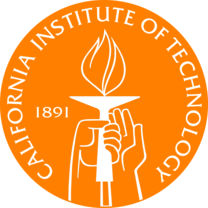 Evolution of MU69 
from a binary planetesimal into contact
via Kozai-Lidov oscillations and nebular drag
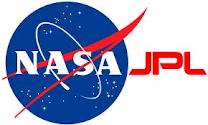 Funding
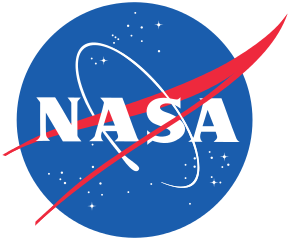 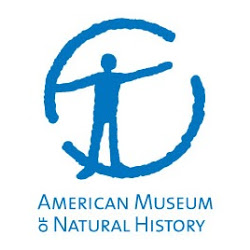 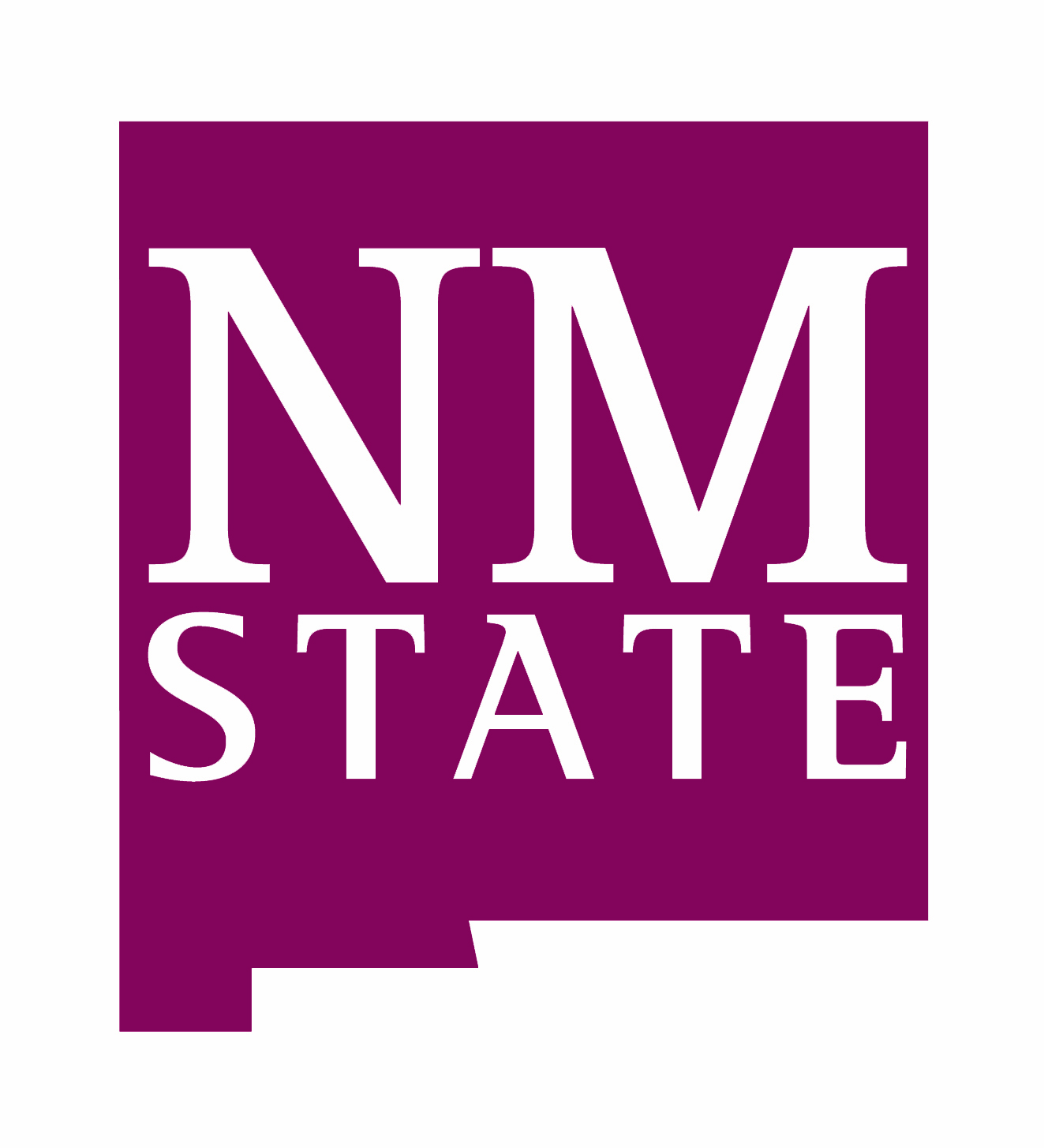 NFDAP – 2019
XRP – 2018
XRP - 2016
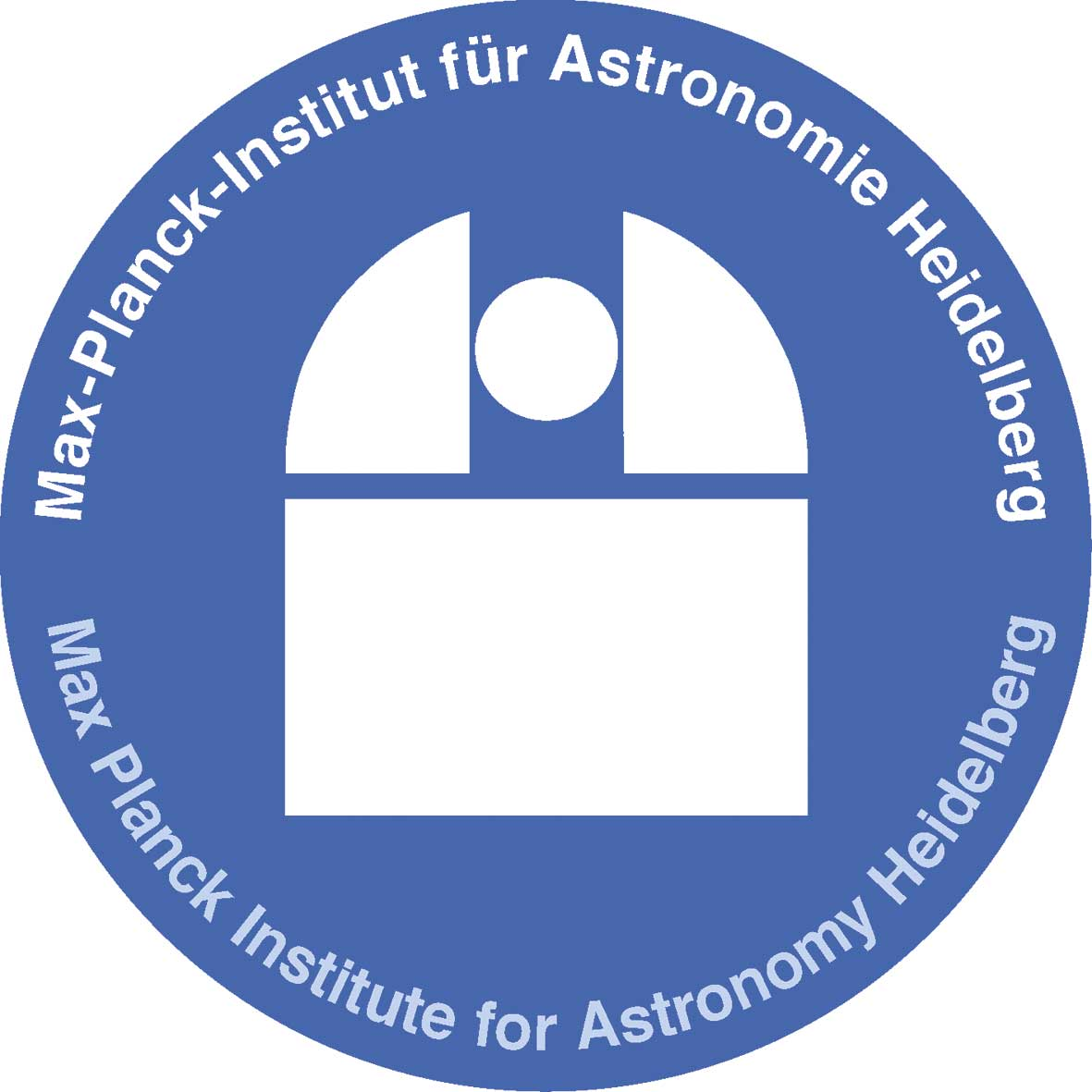 Wladimir  Lyra
New Mexico State University
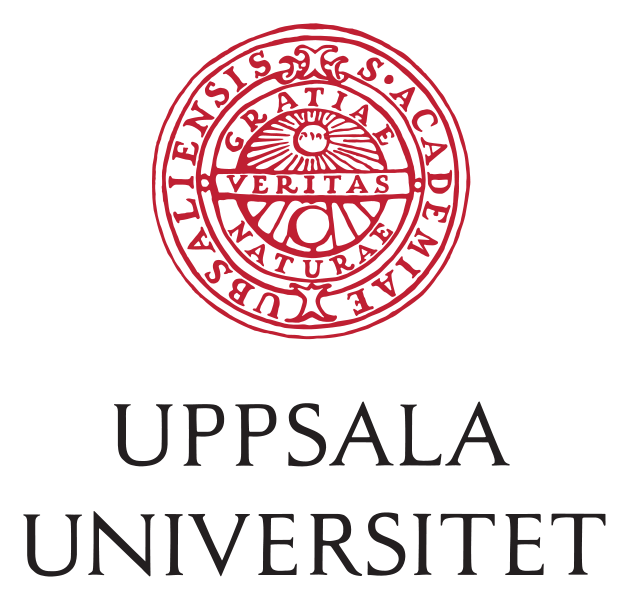 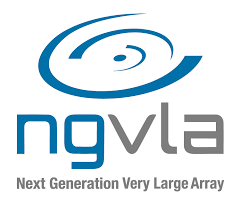 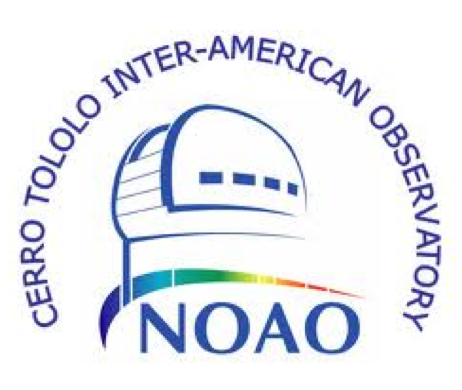 NRAO - 2017
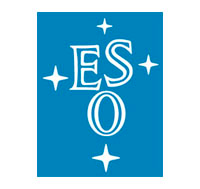 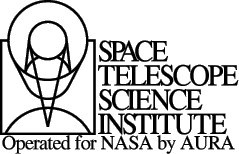 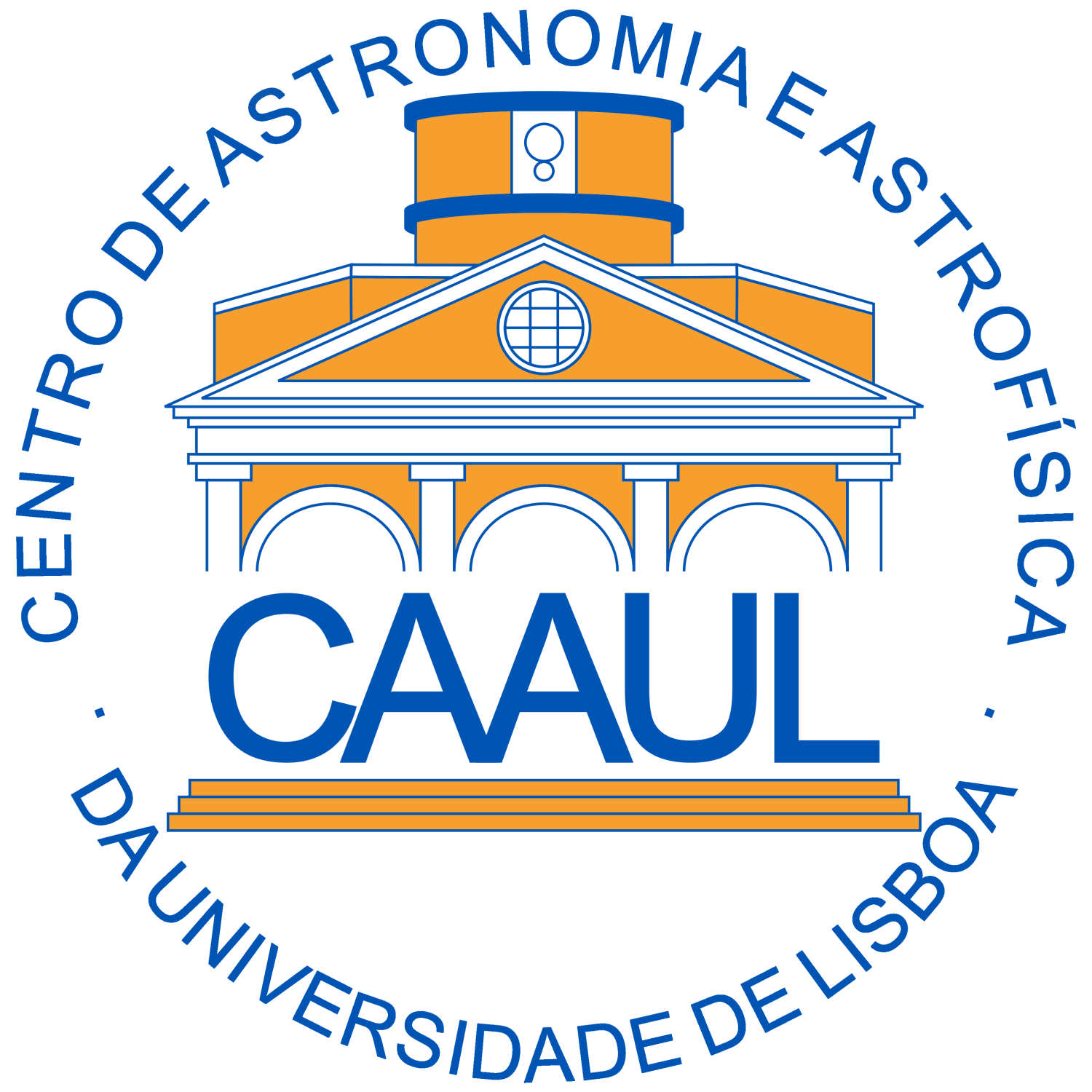 HST - 2016
Computational Facilities
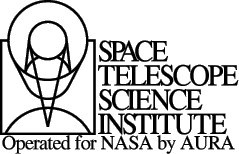 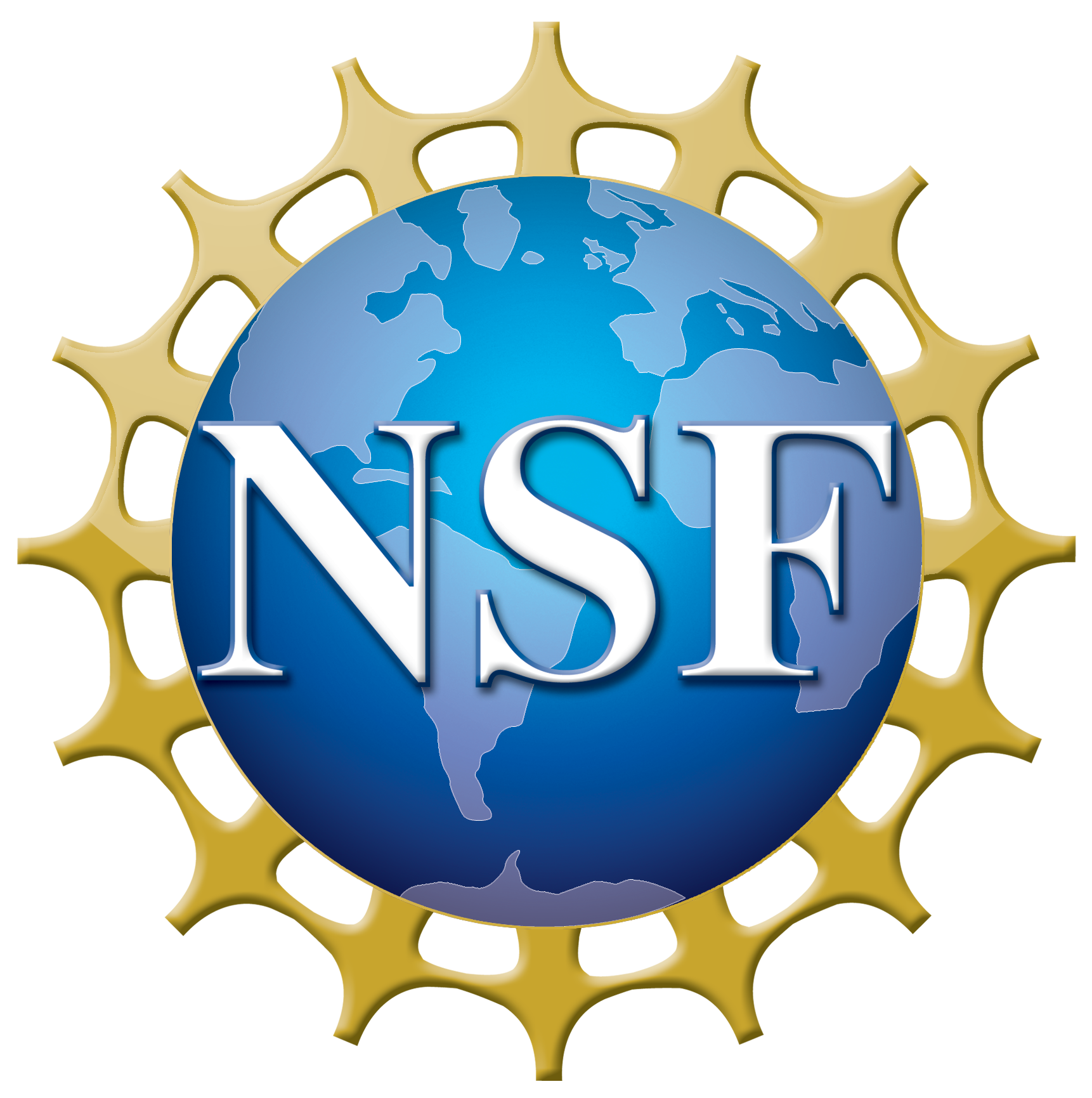 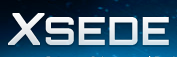 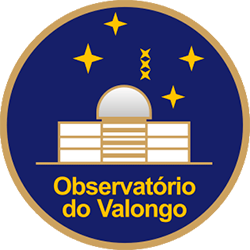 Tucson, Mar 2nd, 2020
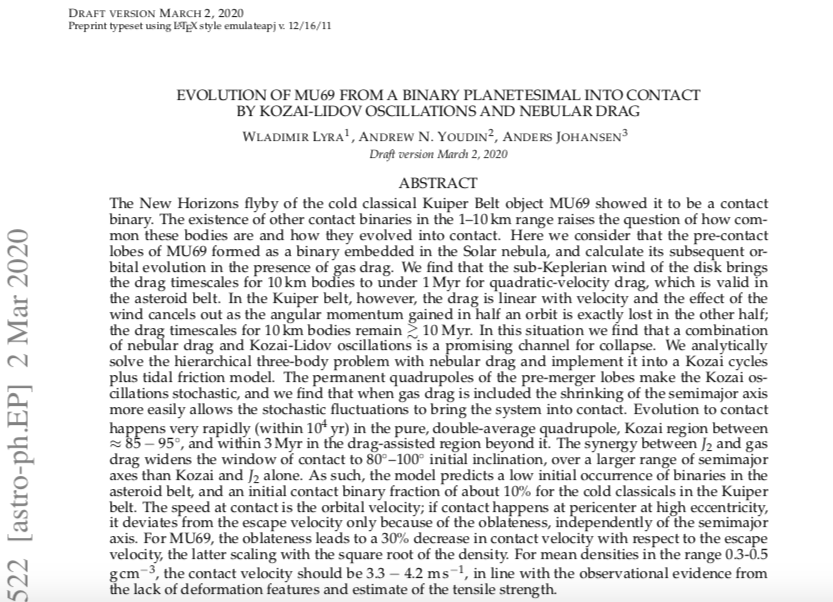 Effect of Drag
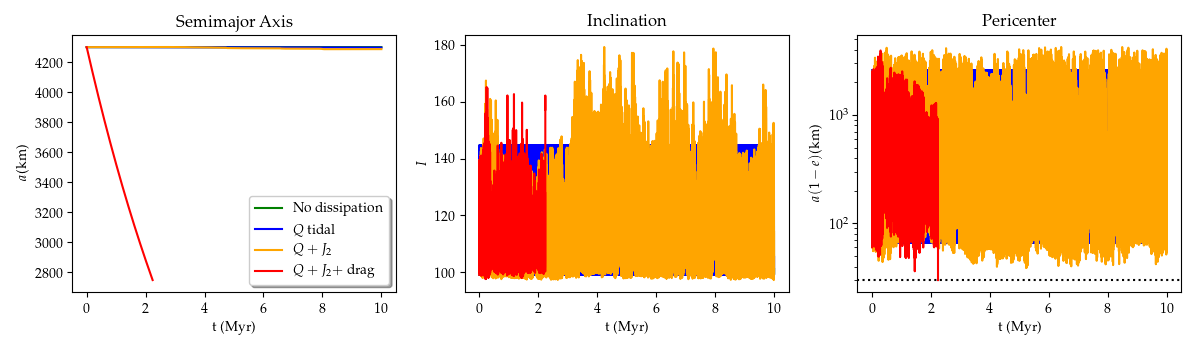 3
Lyra, Youdin, & Johansen 2020 (submitted)
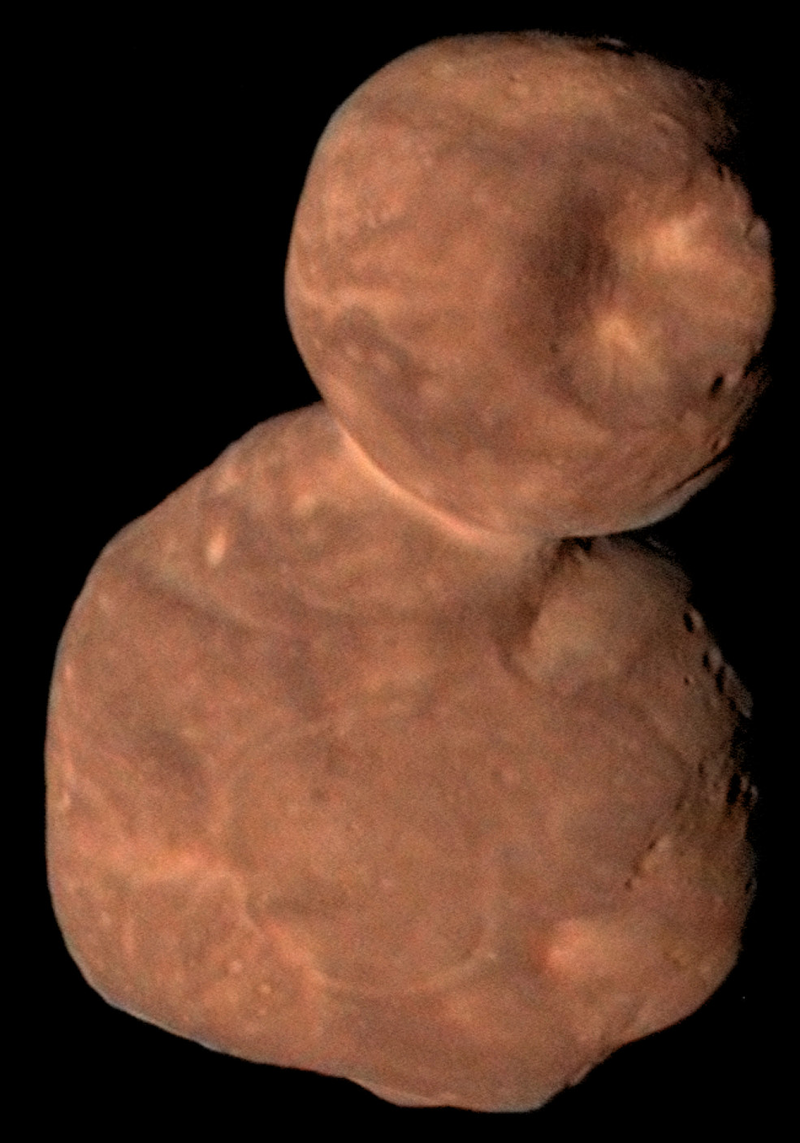 Arrokoth (MU69)
W. Lyra
New Horizons Flyby, Jan 2019
MU69: Dimensions
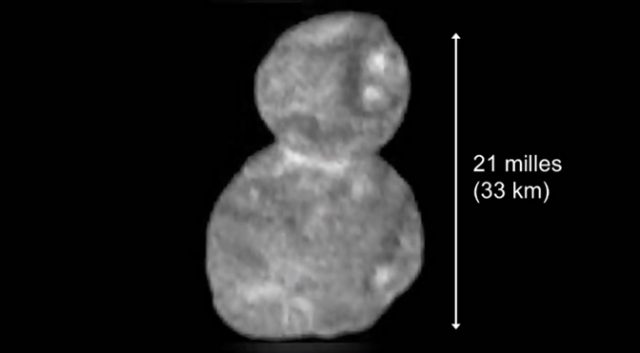 14km
19km
W. Lyra
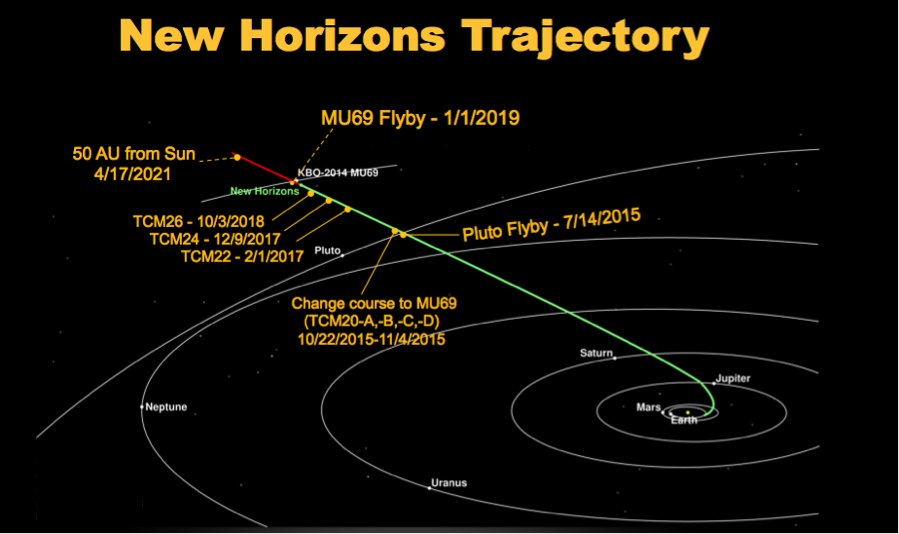 6
2014 MU69: Discovery
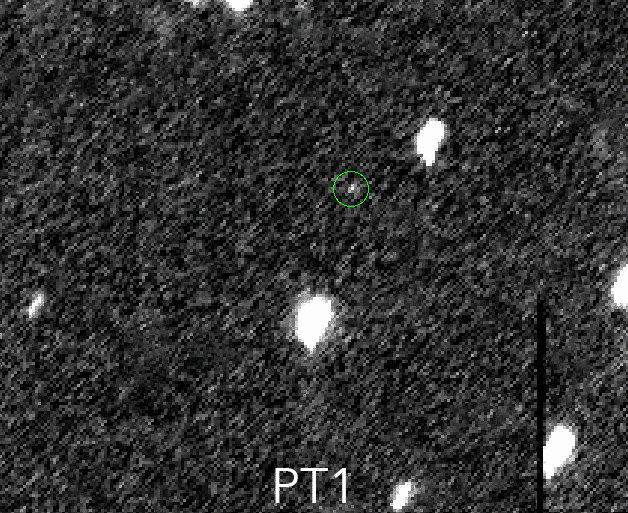 7
W. Lyra
Cold Classical Kuiper Belt Object
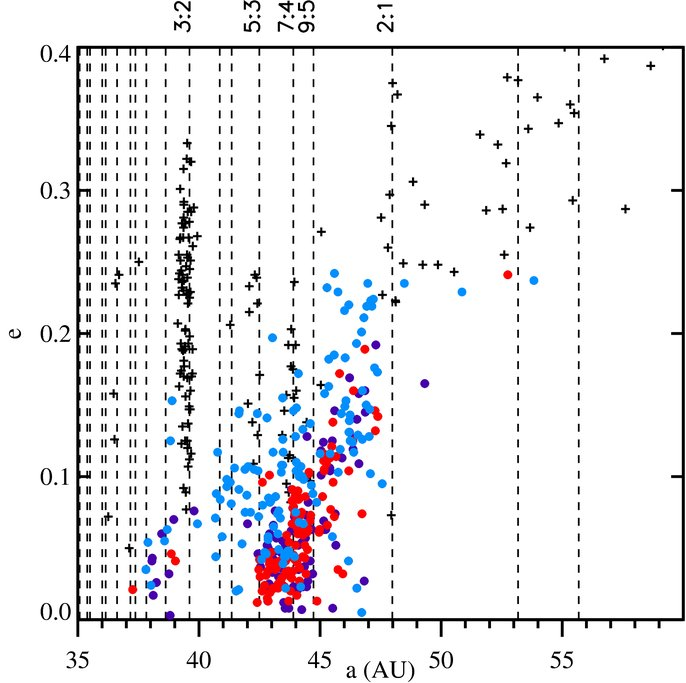 + Resonant and Scattered
Cold Classical i<2o    
“Ambiguous” 2o<i<6o
Hot Classicals i>6o
Presumably pristine planetesimals
8
W. Lyra
Gladman+ ‘08, Batygin+ ’10, Dawson & Murray-Clay ‘12
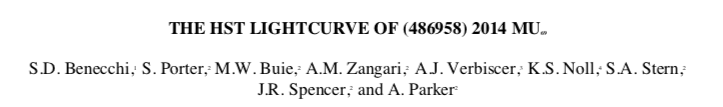 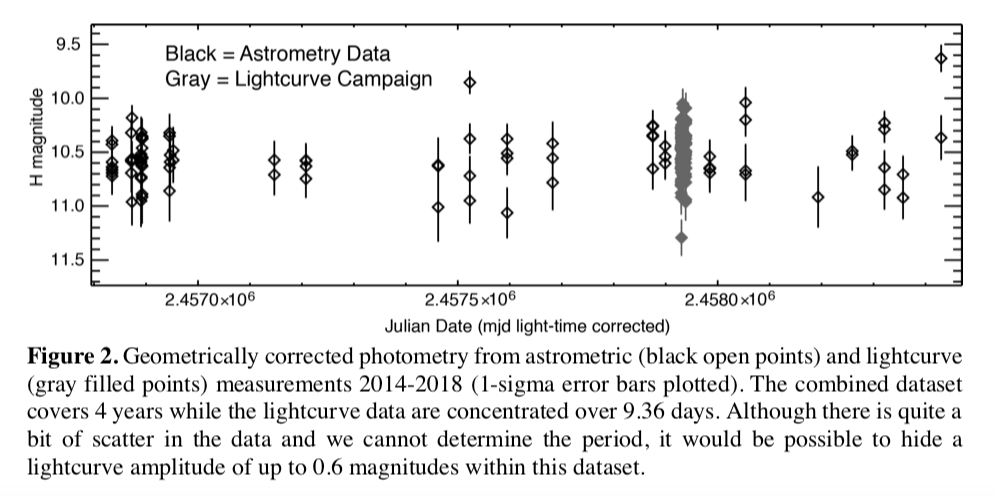 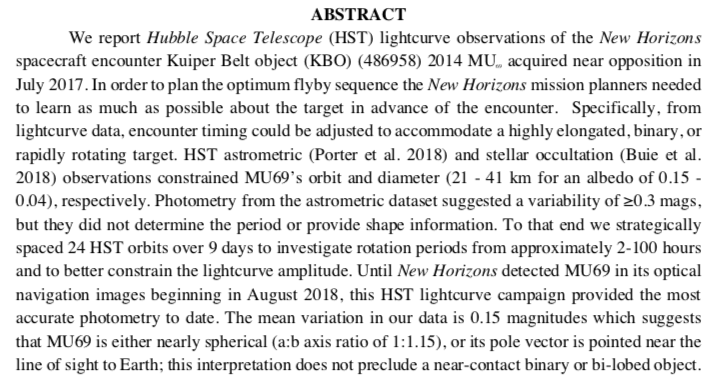 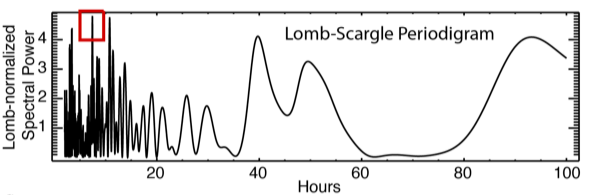 9
Occultation data suggests binary
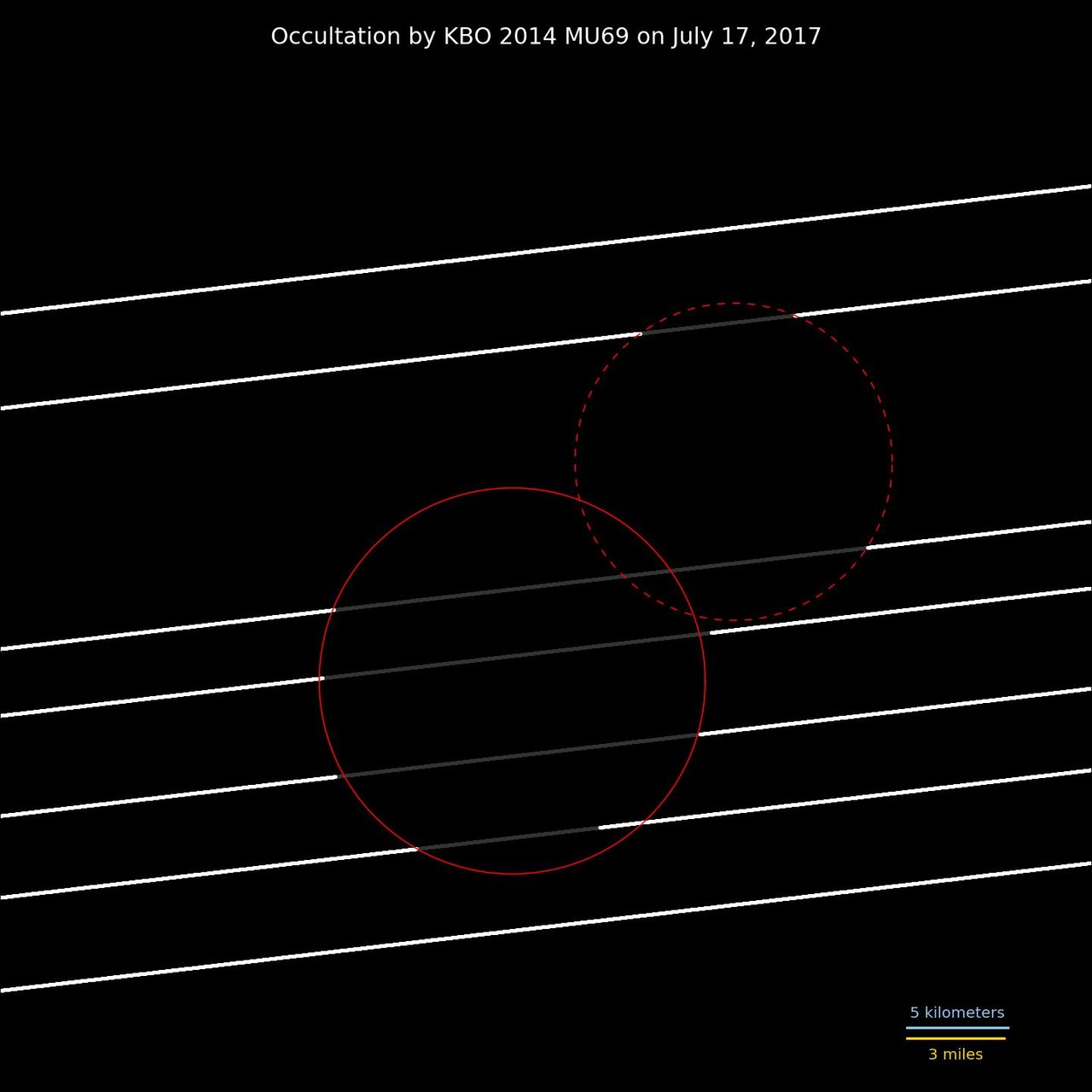 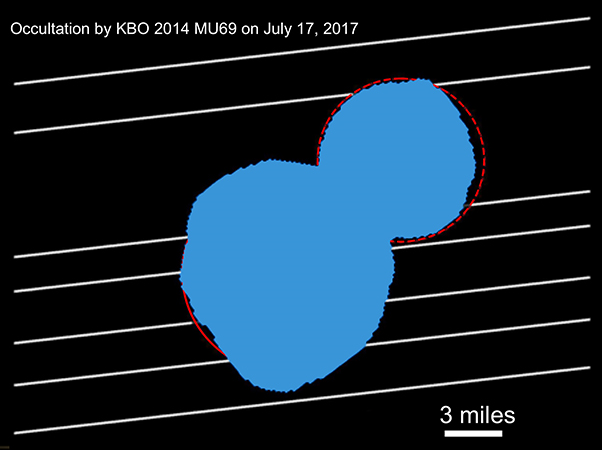 10
Approach sequence: 
Contact binary at inclination 99.3o
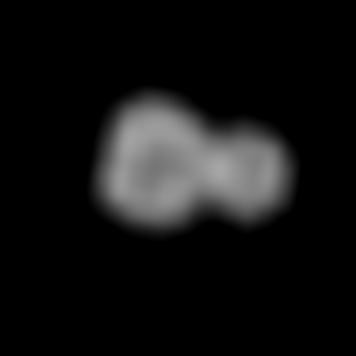 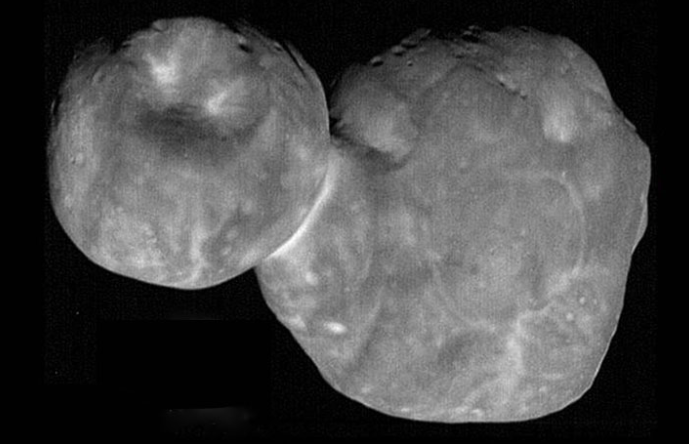 11
Departure sequence: Shape
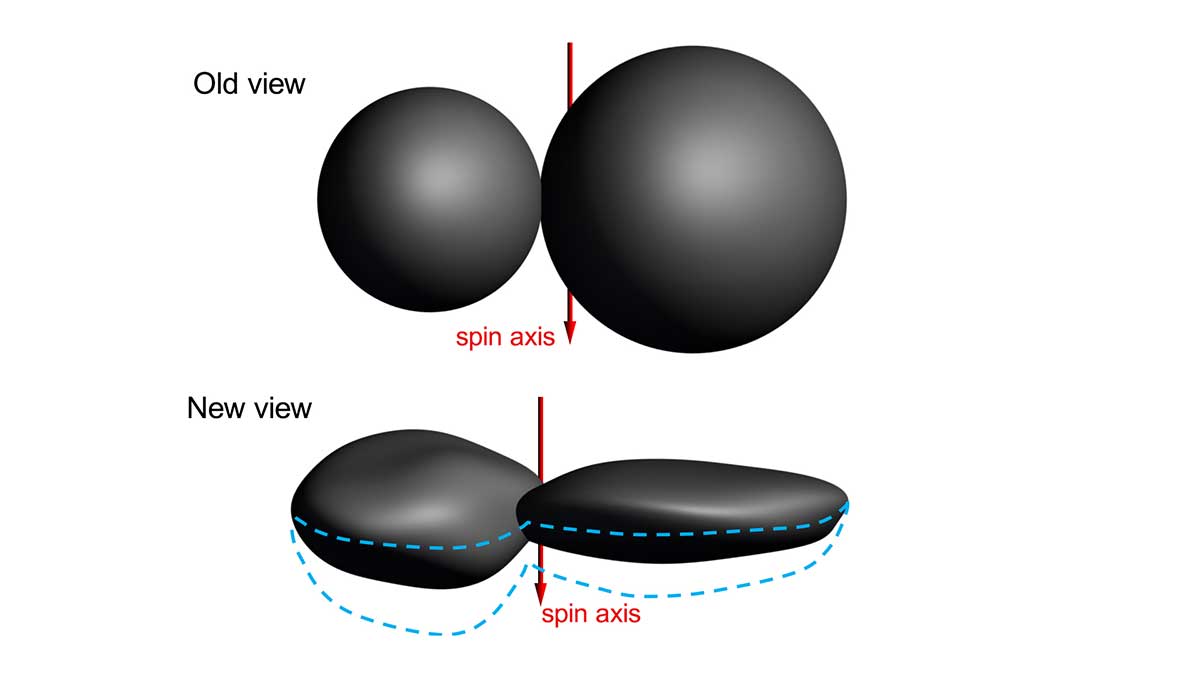 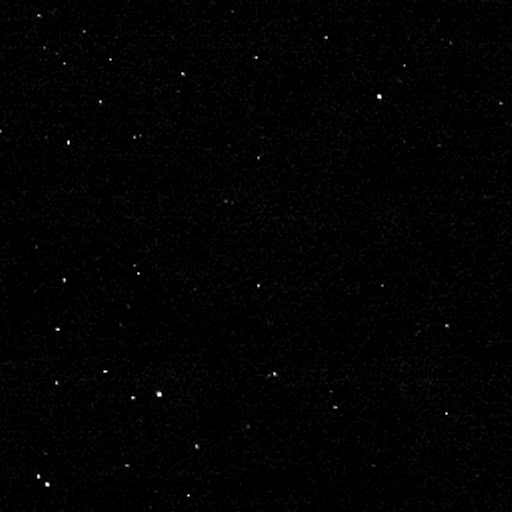 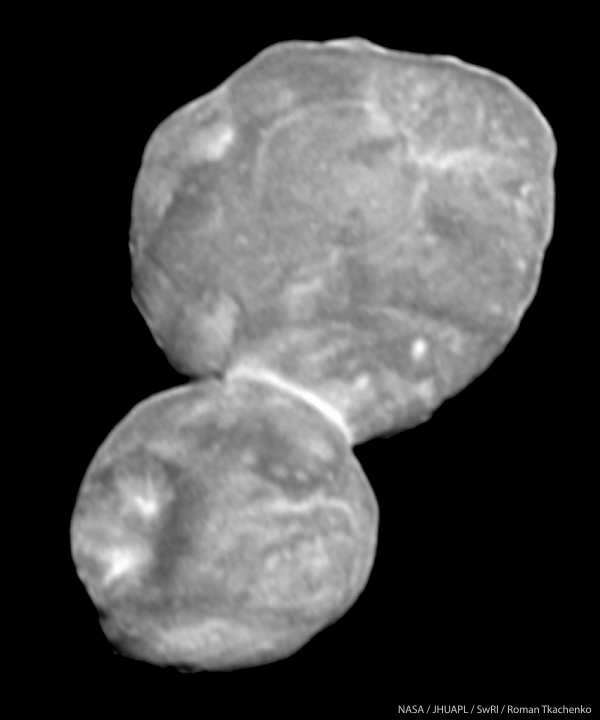 12
The Cartoon Image
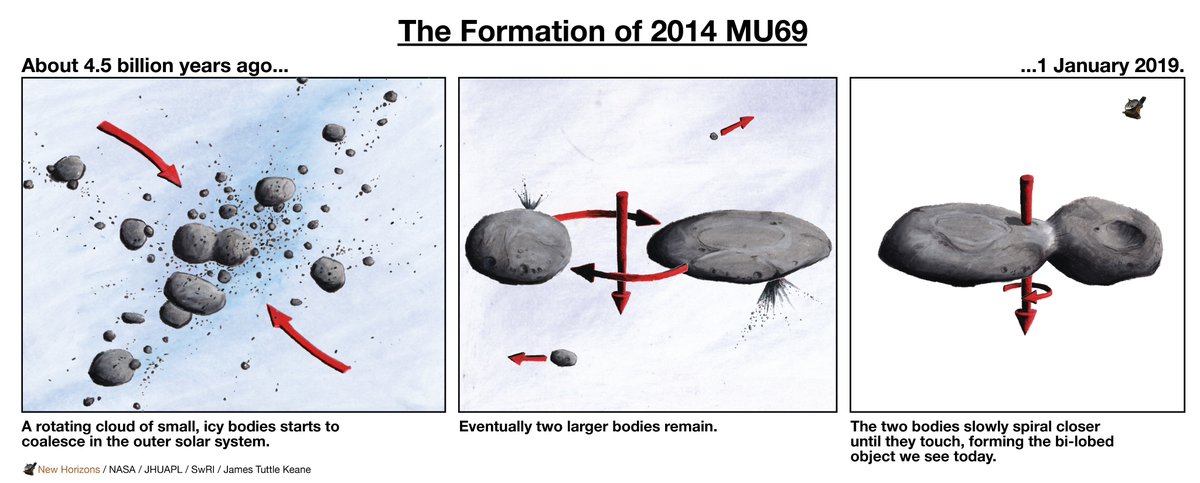 13
W. Lyra
Beyond the cartoon image
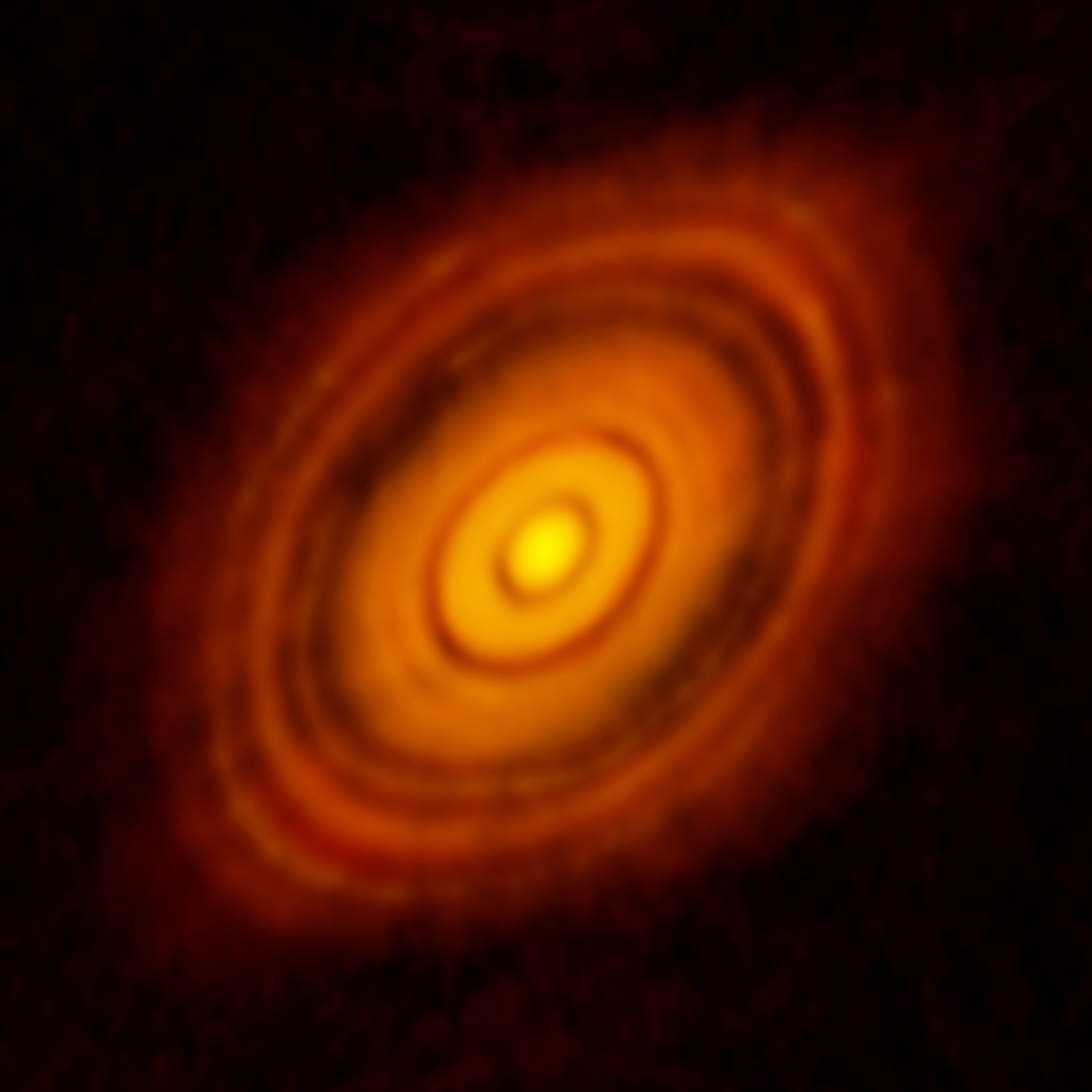 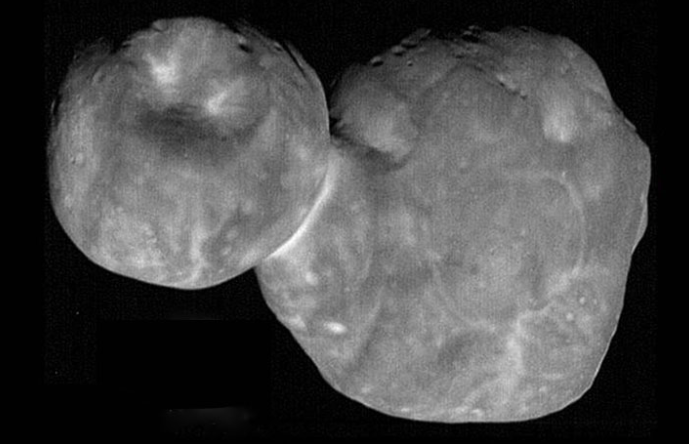 How?
W. Lyra
Streaming Instability
The dust drift is hydrodynamically unstable
Youdin & Goodman (2005), Johansen & Youdin (2007), 
Youdin & Johansen (2007), Squire & Hopkins (2018)
W. Lyra
In the lookout for binaries
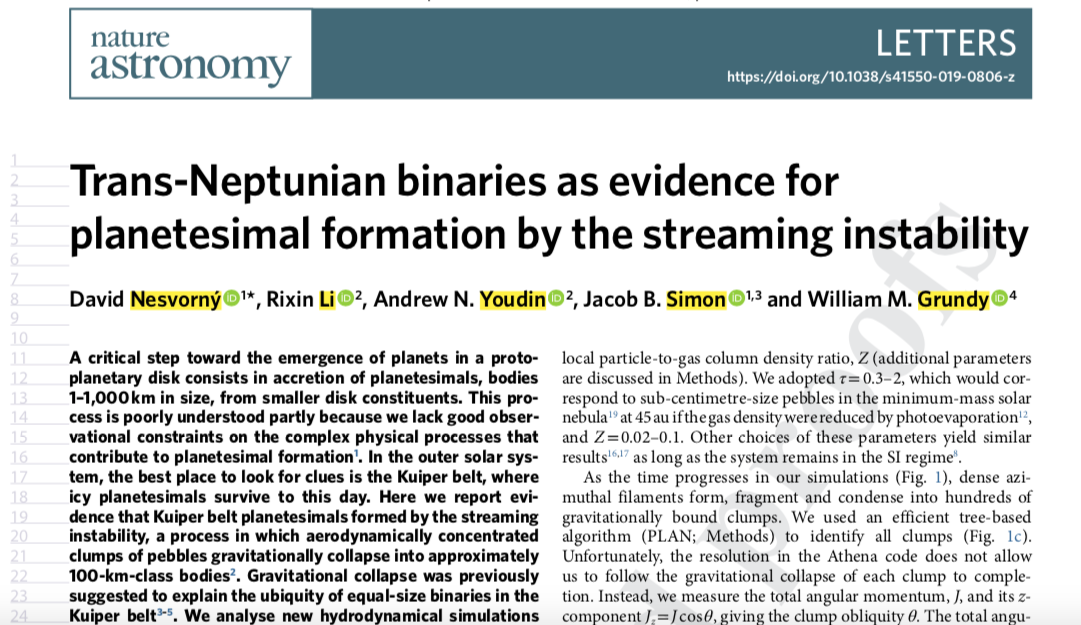 Nesvorny+’19, model by Rixin Li
Preference for Prograde (~80%)
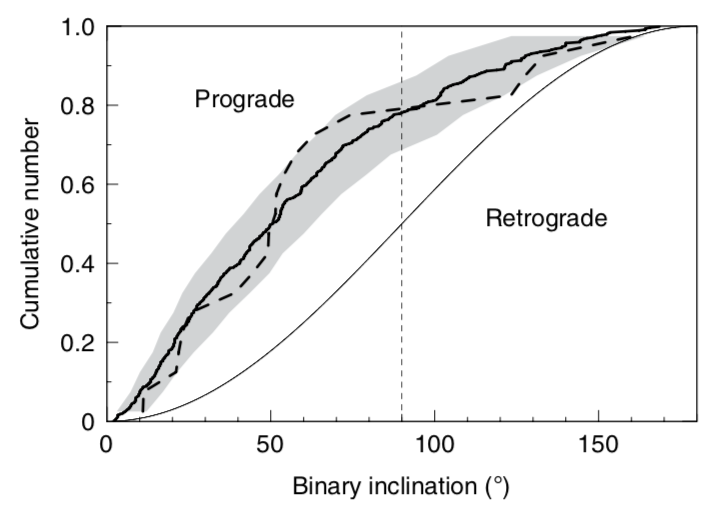 SI Model (solid)
KBOs (dashed)
17
Nesvorny+Li+Youdin ‘19
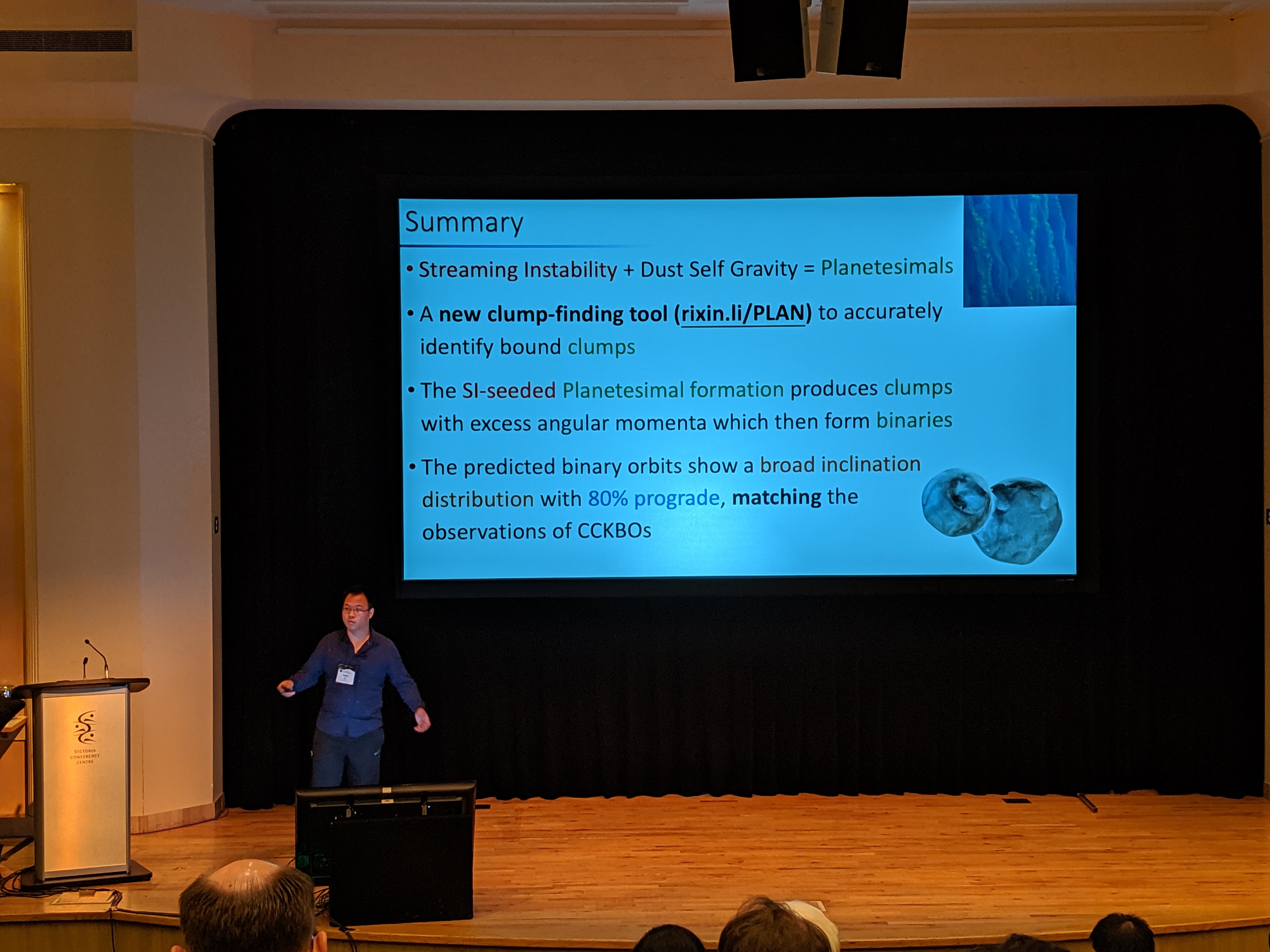 [Speaker Notes: # Fractal presentation]
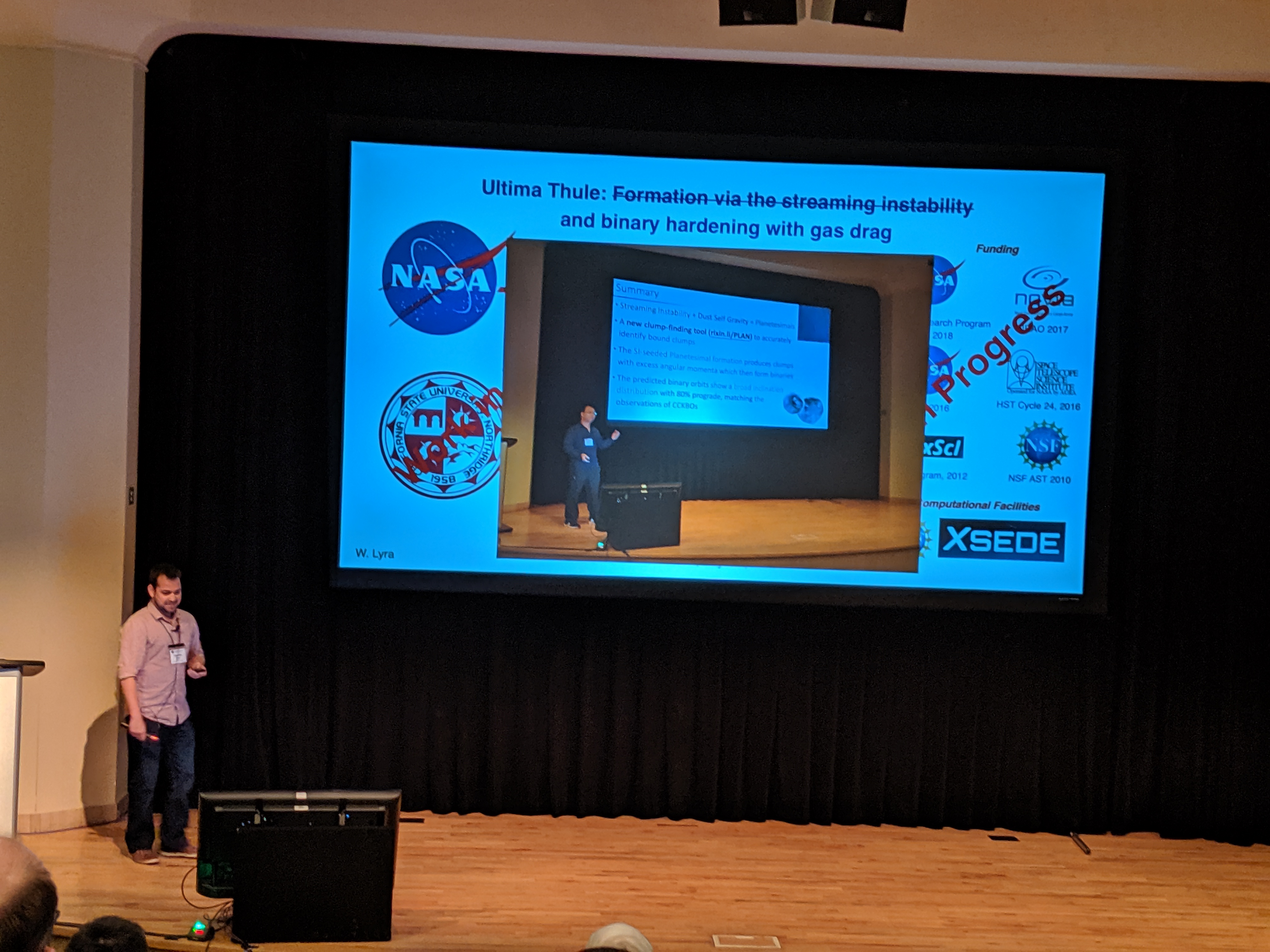 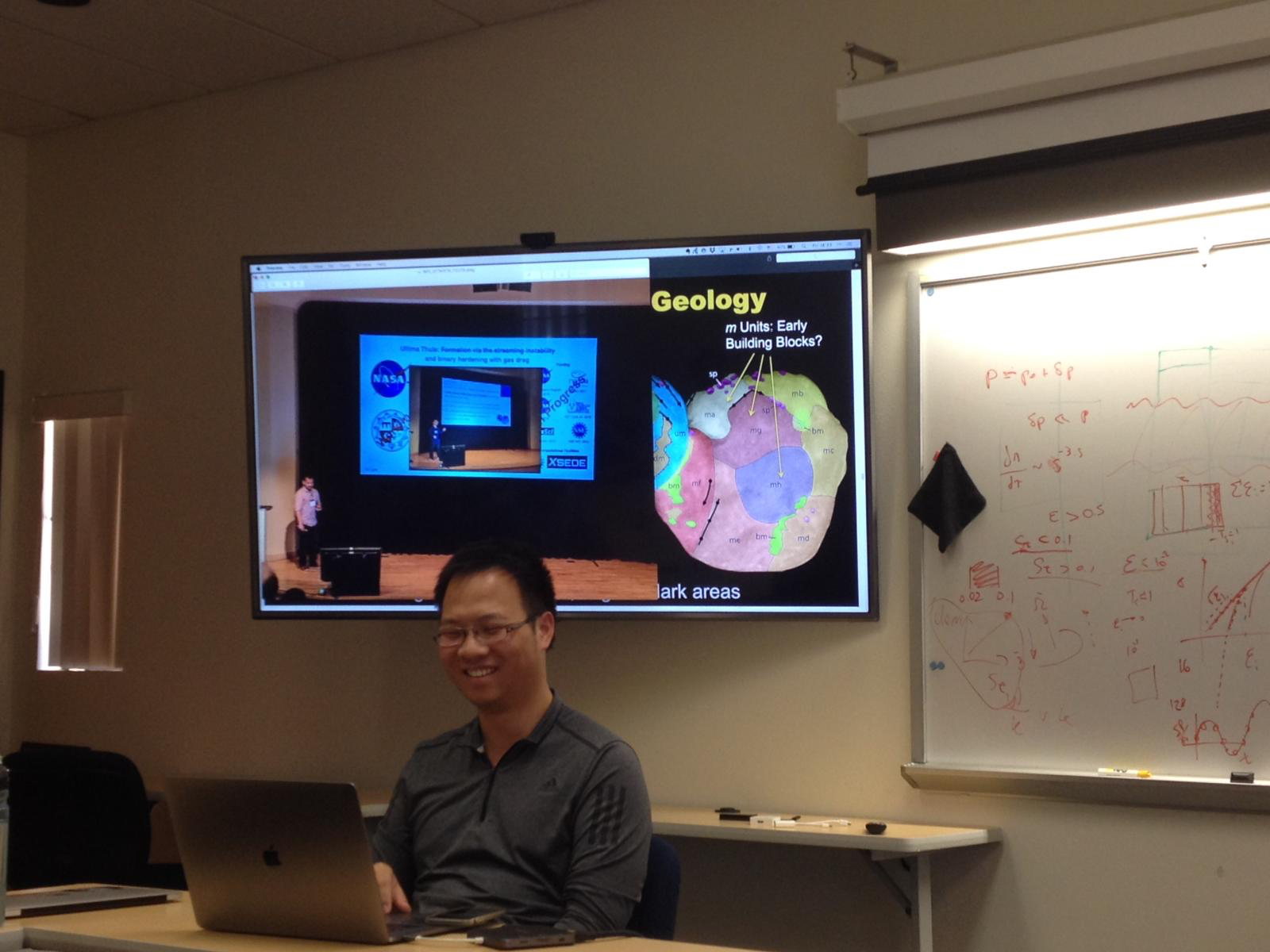 20
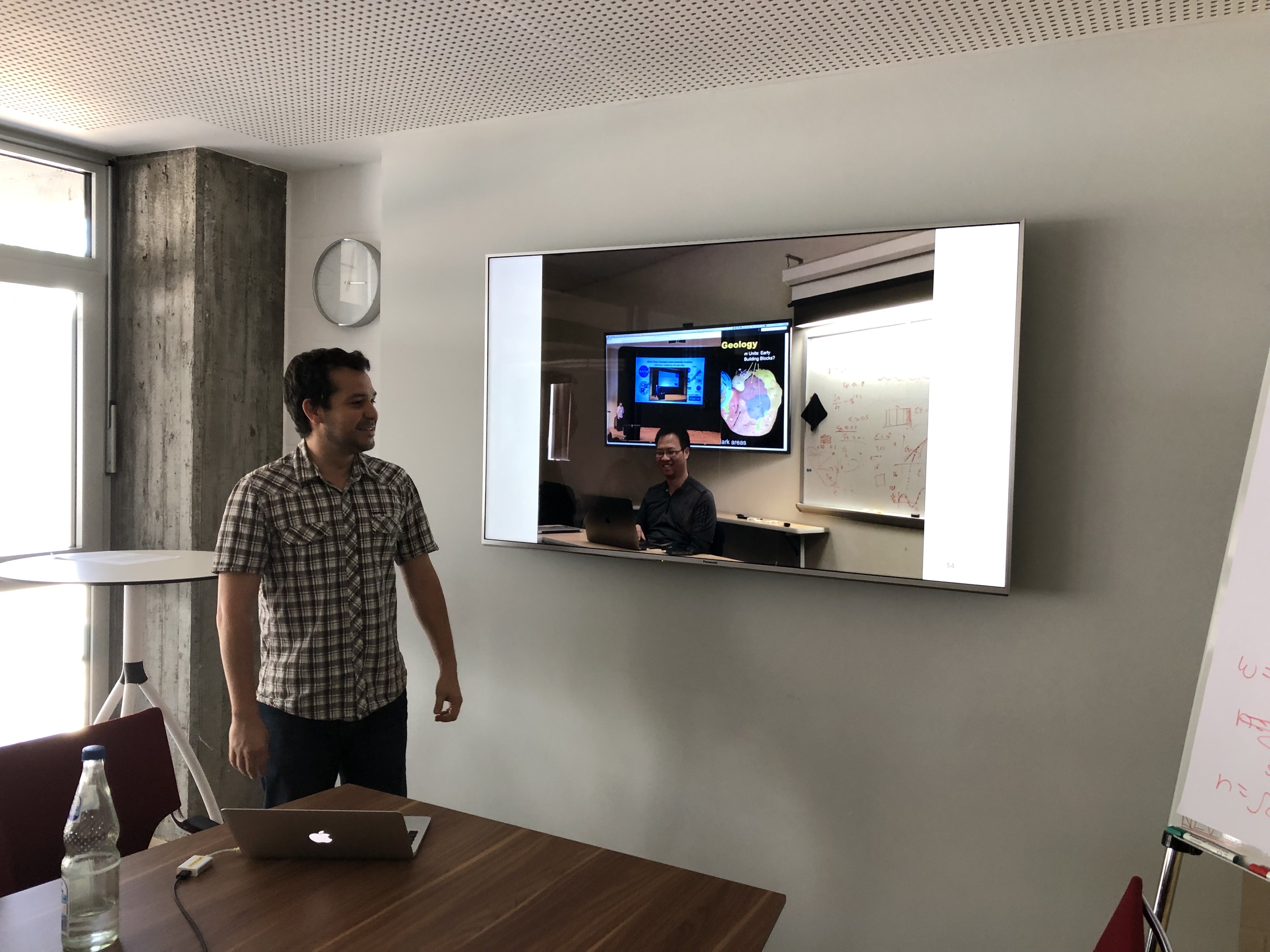 21
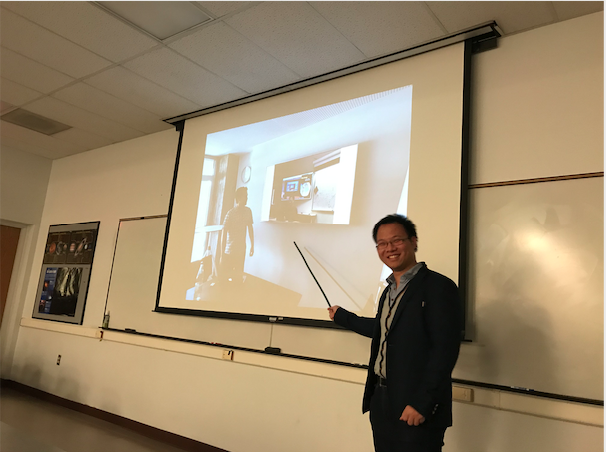 22
Hardening
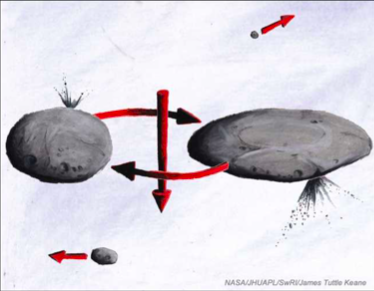 23
Sketch by J.T. Keane
How was angular momentum lost?
Slow merger
(~2 m/s: human walking speed)
Mutual orbit 
(i.e., not captured)
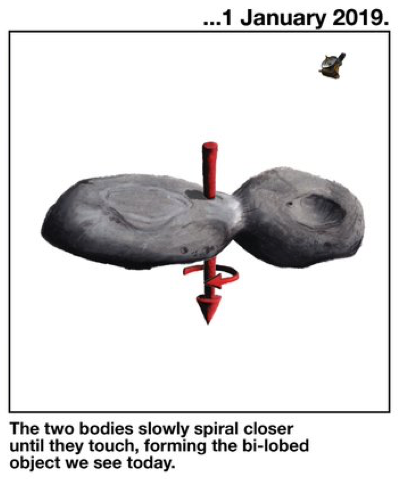 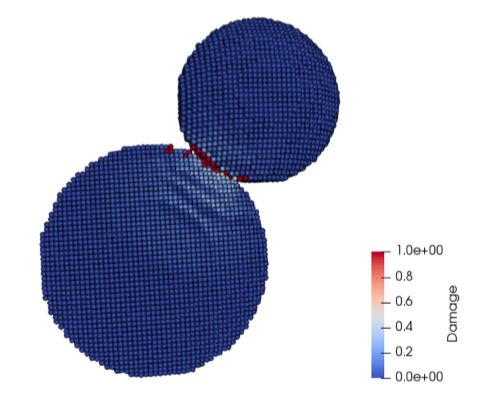 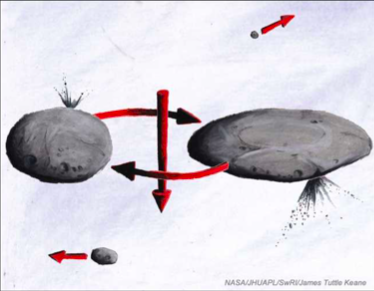 Inferred from: 
alignment of component minor axes,
small angular momentum, 
similar colors.
Inferred from: 
Negligible evidence for impact damage
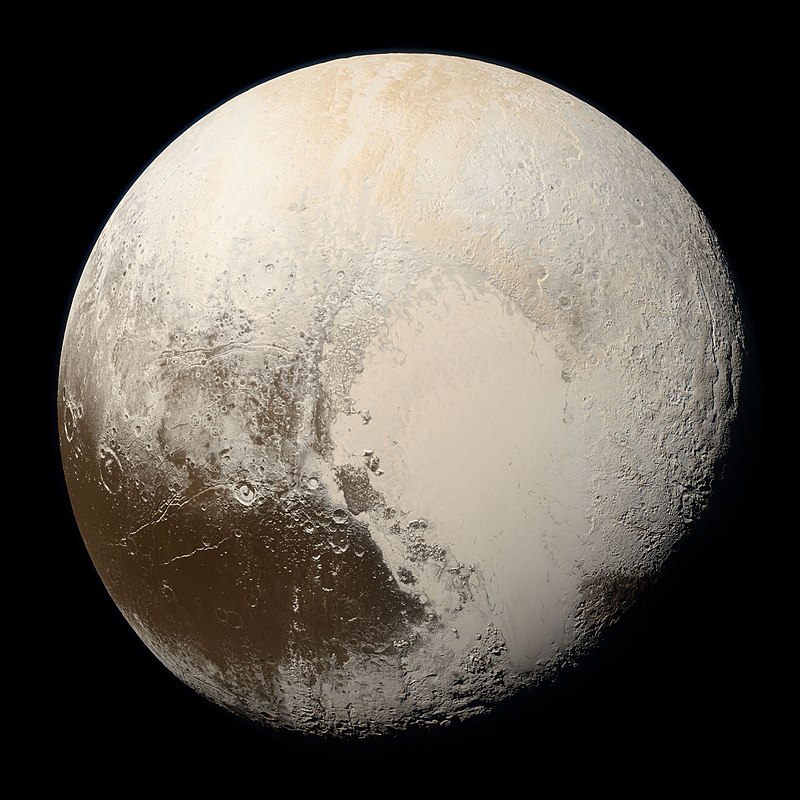 25
Tombaugh Regio / Sputnik Planitia – N2 frost
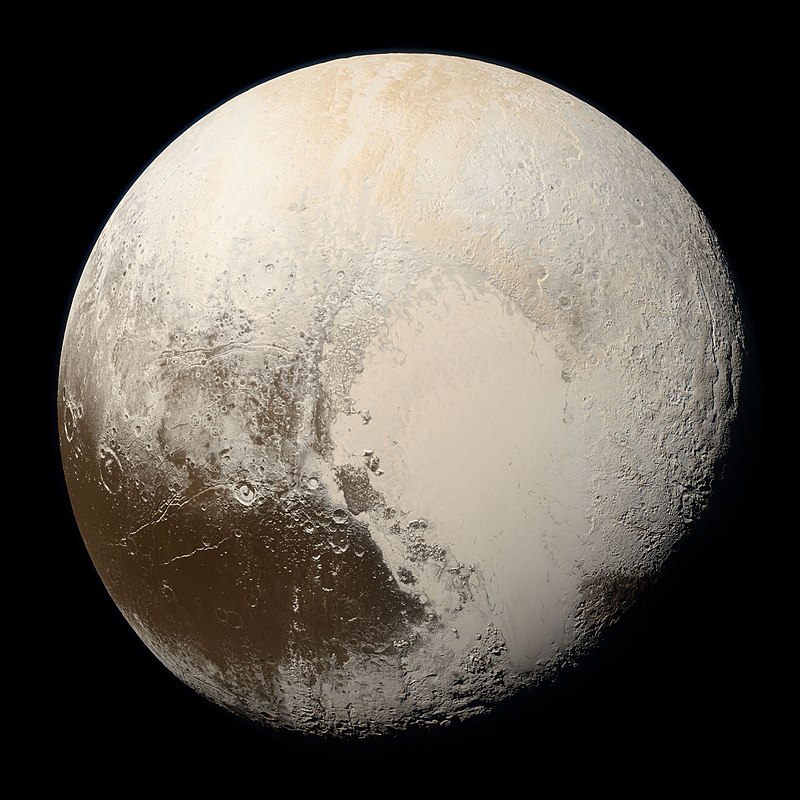 26
W. Lyra
MU69 and Pluto ices are different
Pluto : CH4, N2, CO
MU69 : Methanol, H20, HCN
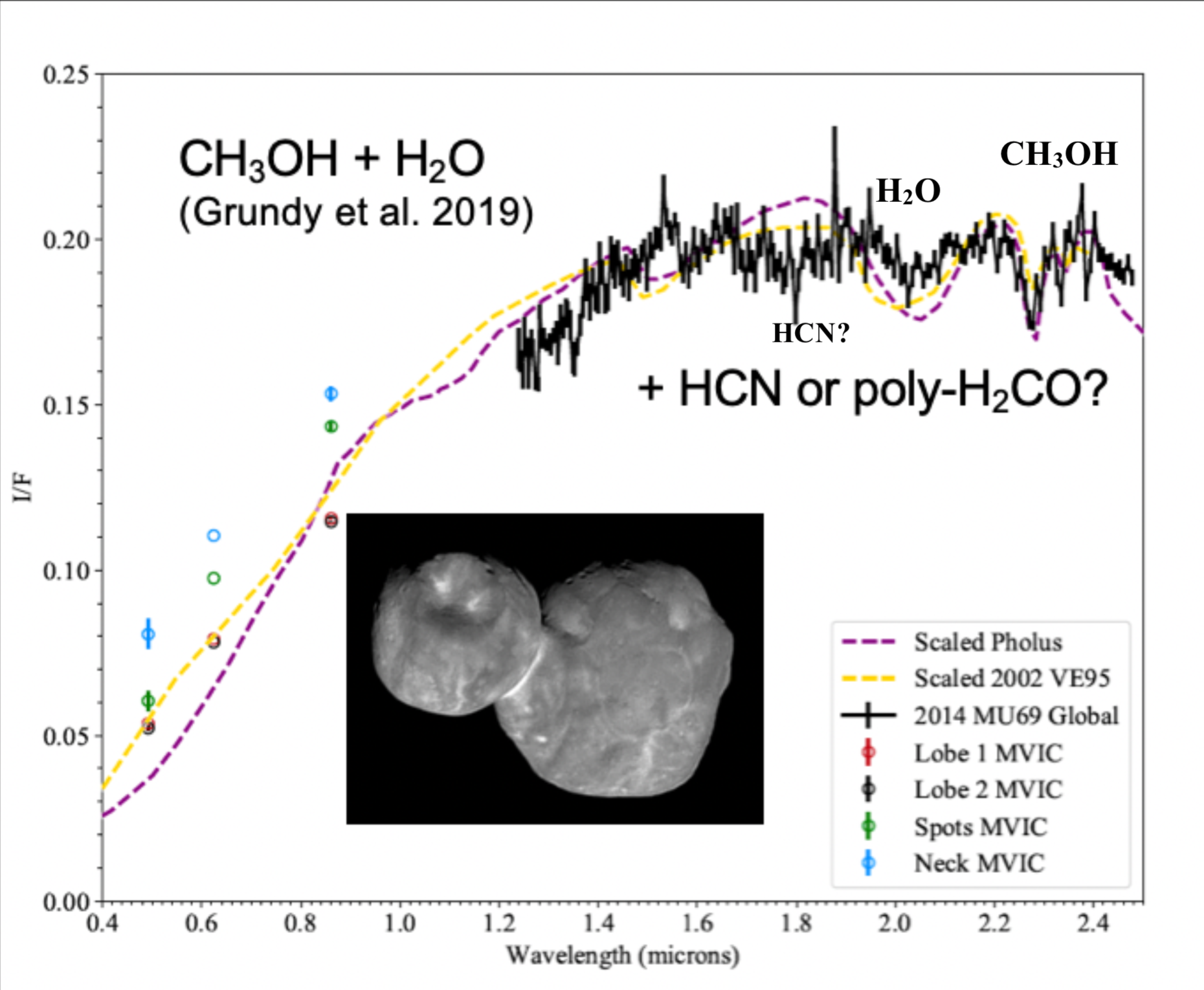 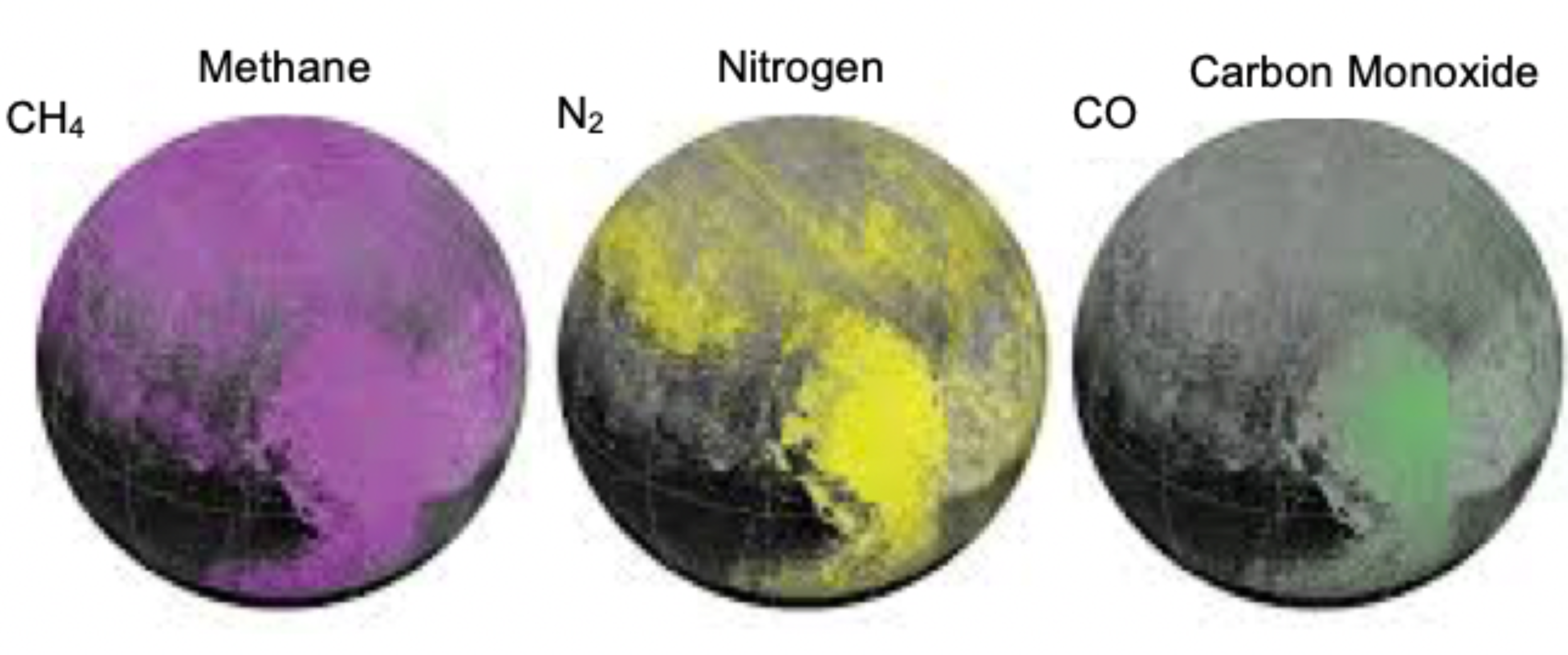 27
Grundy+ ’16, Lisse+Lyra ’20
Retention of volatiles
If Pluto is formed from similar bodies to MU69, they must retain N2
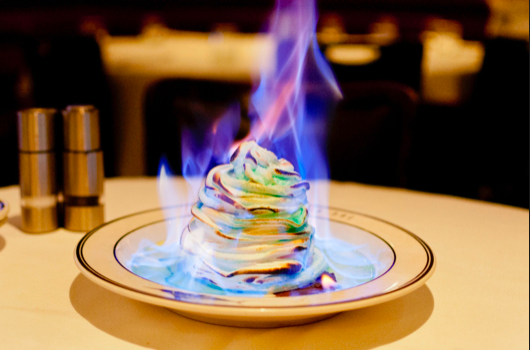 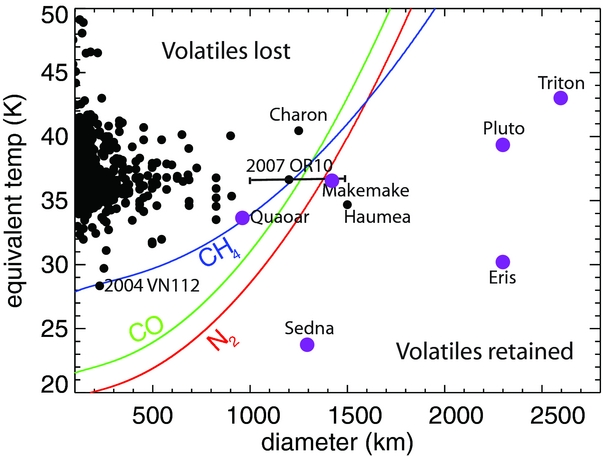 Needs shielding from the sunlight flambé.
28
W. Lyra
Brown, Burgasser, & Fraser (2011); Lisse+Lyra ‘20
Retention of volatiles
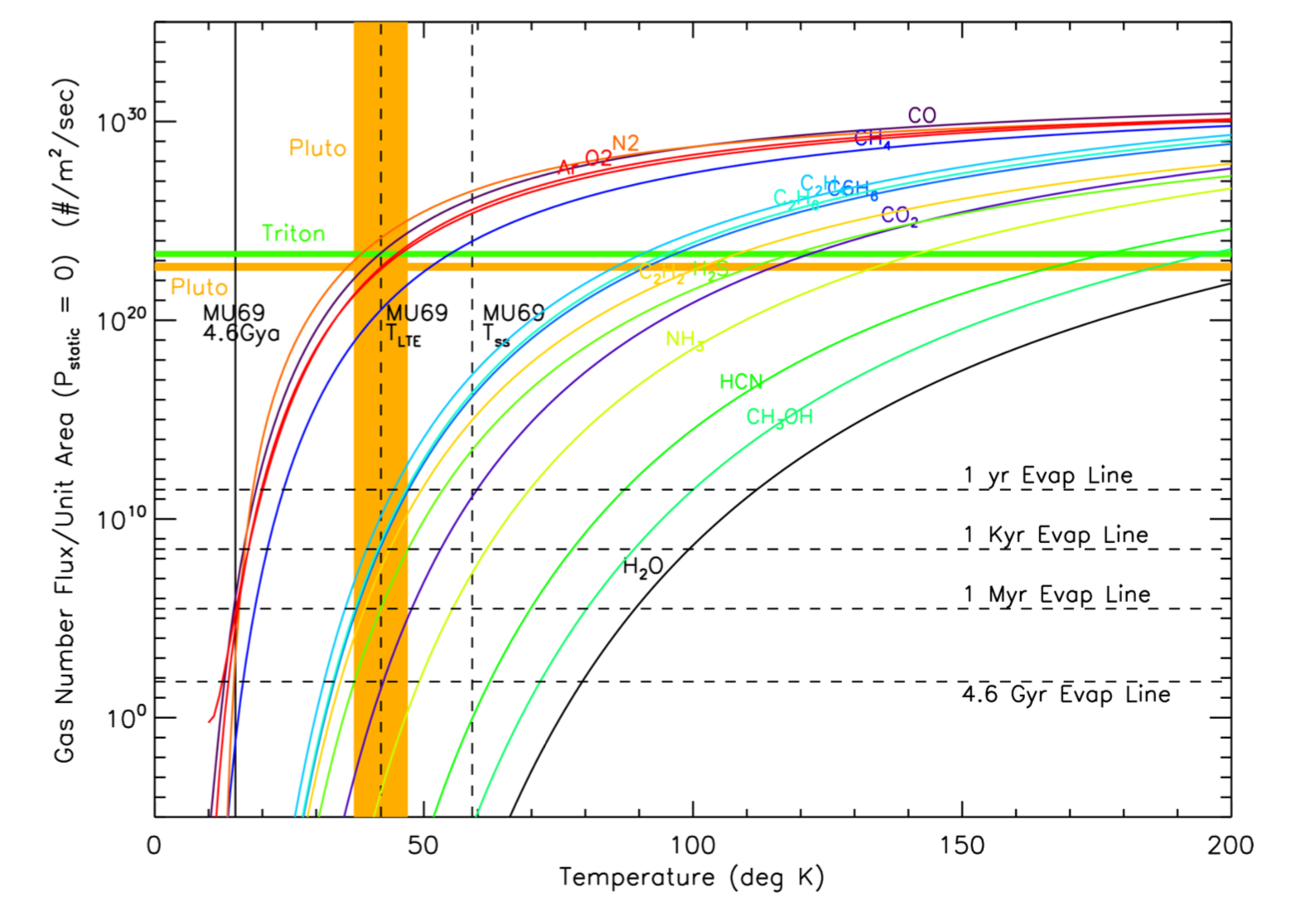 Hypervolatiles (CH4 / CO / N2) 
lost under vacuum pressure and microgravity in ~1 Myr for 40 K


Retained for long times if formed < 20K
Formation of MU69 in an optically thick disk keeps the interior cold enough to allow the volatiles to remain frozen.
29
Lisse+Lyra ’20
Angular momentum loss via nebular drag
gravity
drag
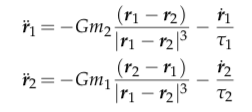 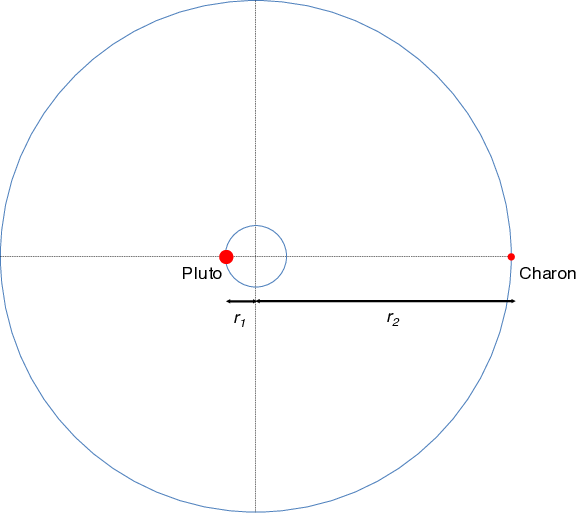 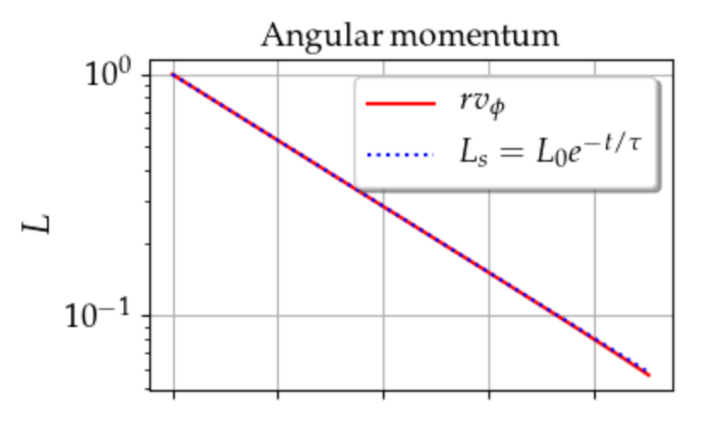 Can gas drag alone harden the
binary to contact?
For equal mass:
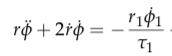 Thule
Ultima
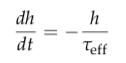 Exponential decay of angular momentum !
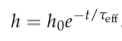 W. Lyra
Lyra, Youdin, & Johansen 2020 (submitted)
Hardening during disk lifetime
For unequal mass the physics is similar, the 
drag time is just replaced by an effective drag time:
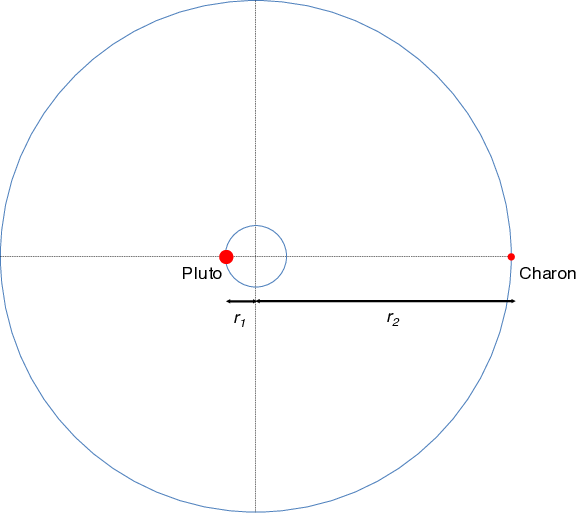 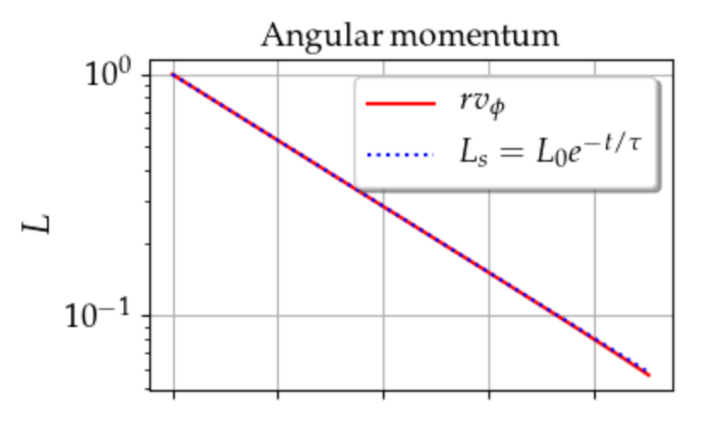 Effective drag time
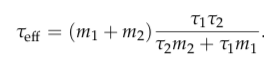 Exponential decay of angular momentum
Thule
Ultima
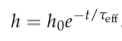 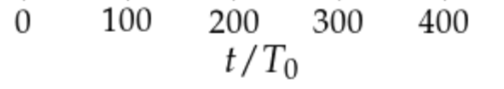 W. Lyra
Lyra, Youdin, & Johansen 2020 (submitted)
Analytical solution
Exponential decay of semimajor axis
Exponential decay of angular momentum
Exponential increase of orbital velocity
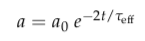 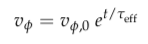 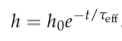 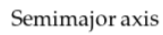 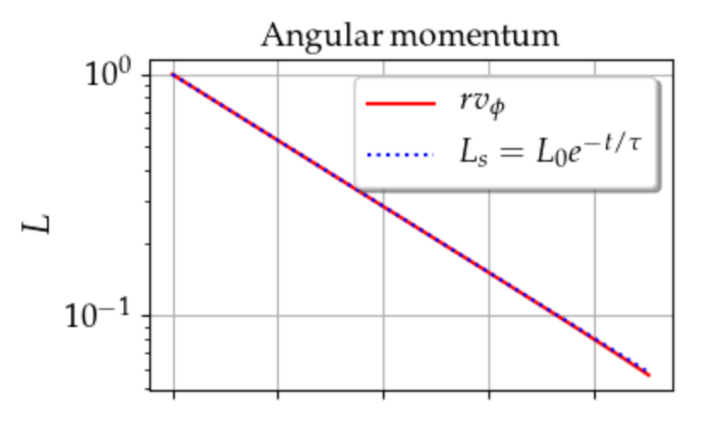 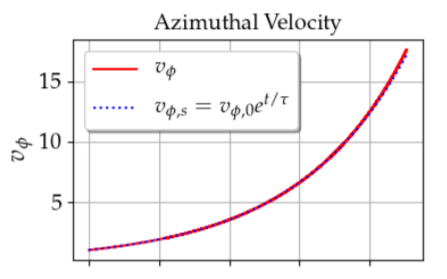 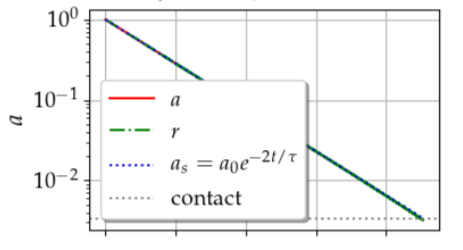 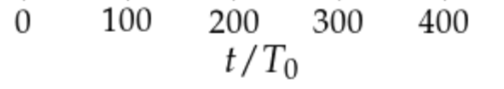 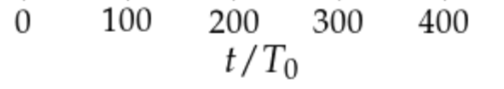 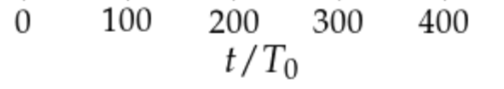 W. Lyra
Lyra, Youdin, & Johansen 2020 (submitted)
Analytical solution
Time until contact
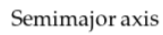 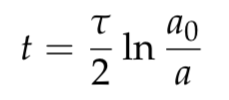 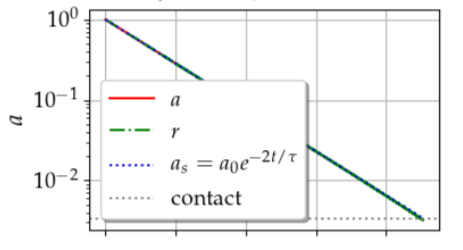 For a = 0.1 rH (6000 km), hardening to a0=20km and tW=107 …



t ~ 100 Myr
W. Lyra
Lyra, Youdin, & Johansen 2020 (submitted)
Wind
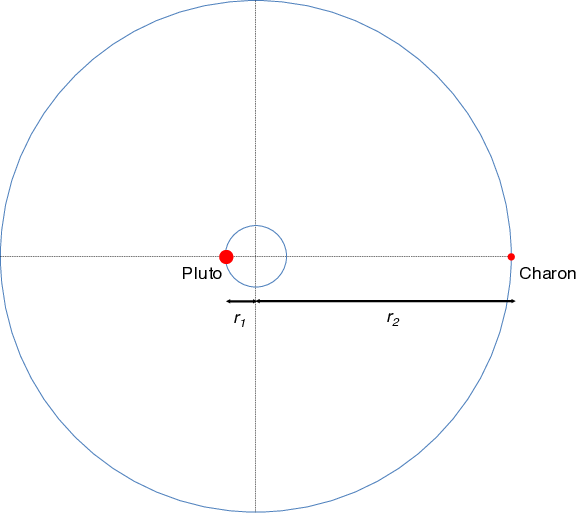 Binary orbital velocity ~ 10 cm/s

Solar orbit velocity at 42AU ~ 4.5 km/s

Subkeplerian pressure support 
W = Wk (1-h) ; h~1% (50 m/s)


Subkeplerian wind on the binary 
      = 100 times orbital velocity
v
L2
L1
v
100 v
W. Lyra
Lyra, Youdin, & Johansen 2020 (submitted)
Wind solution
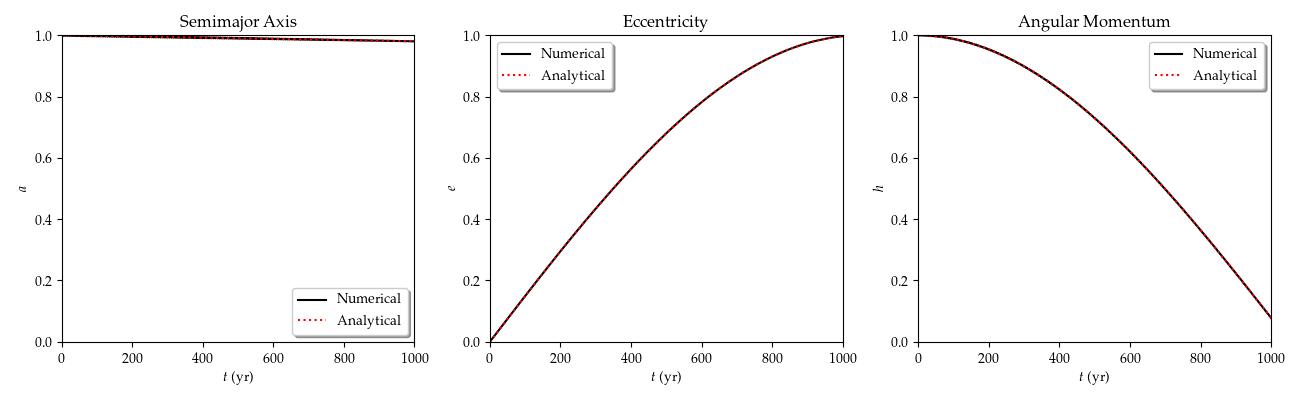 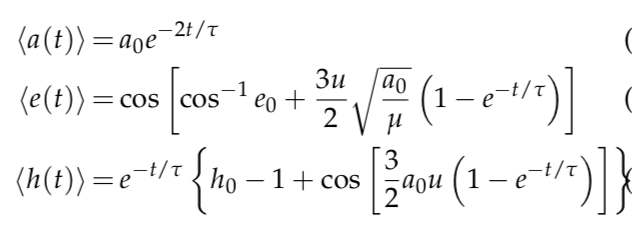 Lyra, Youdin, & Johansen 2020 (submitted)
Wind solution
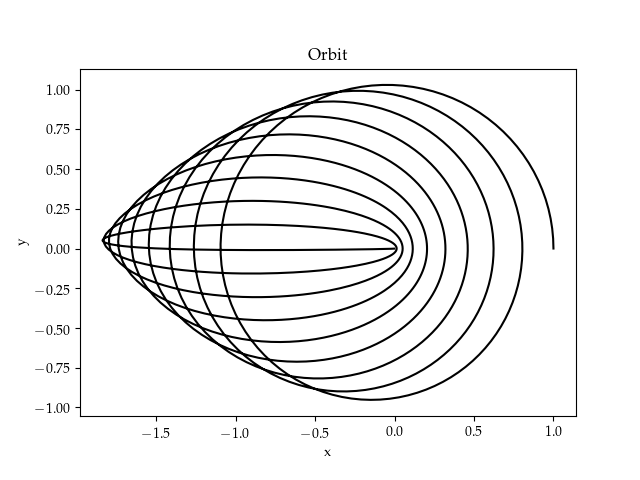 Angular momentum loss at constant energy.

Eccentricity increase at constant semimajor axis
Lyra, Youdin, & Johansen 2020 (submitted)
Timescales
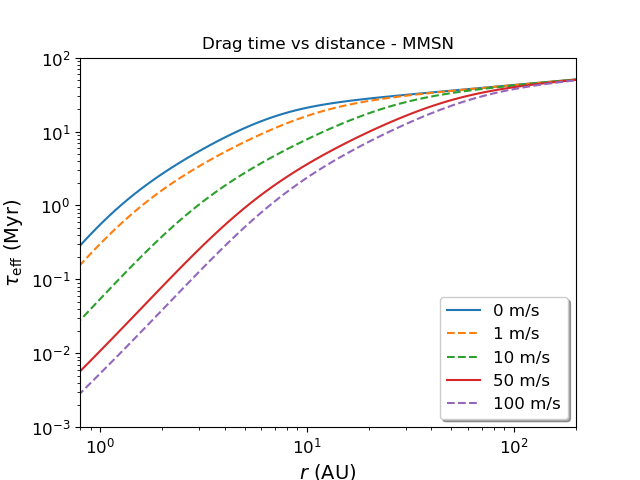 Wind has a strong effect in the distances of the asteroid belt.


No effect in the Kuiper belt.
37
Lyra, Youdin, & Johansen 2020 (submitted)
Linear vs quadratic drag
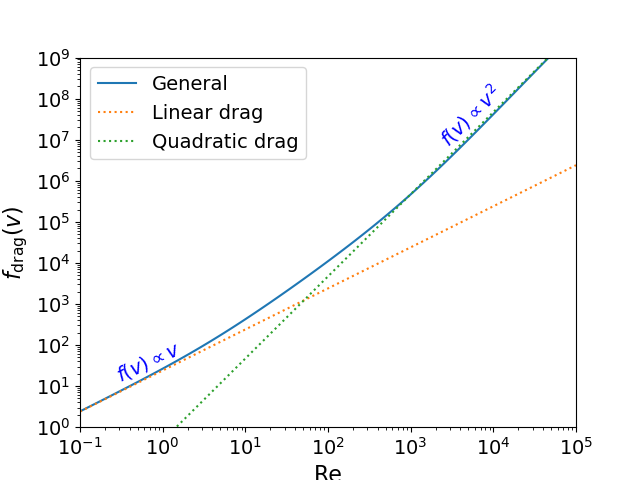 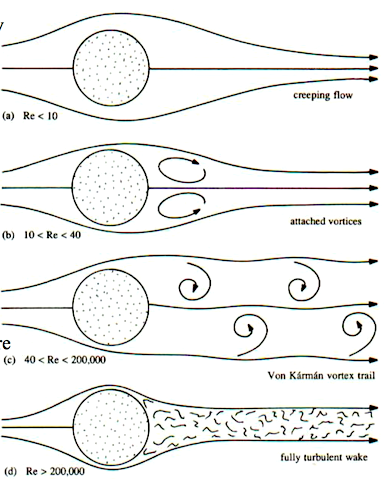 Reynolds number
Viscous
Turbulent
38
Lyra, Youdin, & Johansen 2020 (submitted)
Linear vs quadratic drag
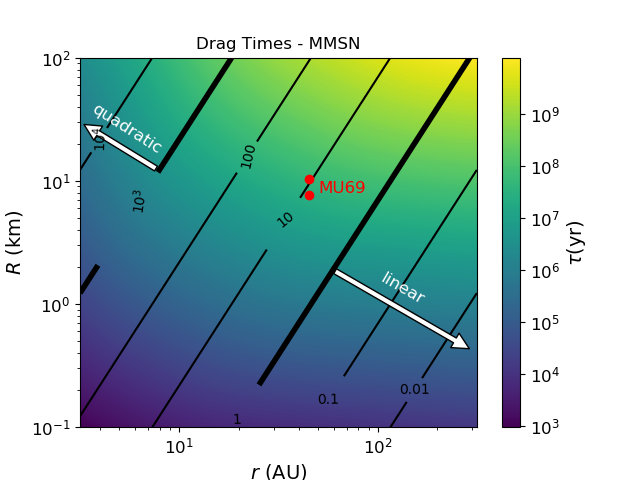 39
Lyra, Youdin, & Johansen 2020 (submitted)
Linear vs quadratic drag
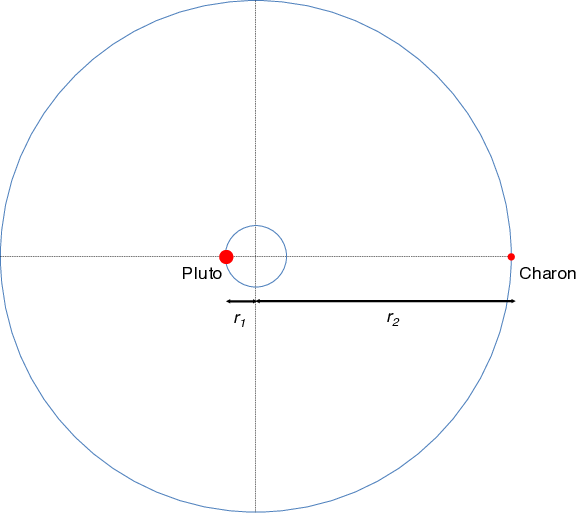 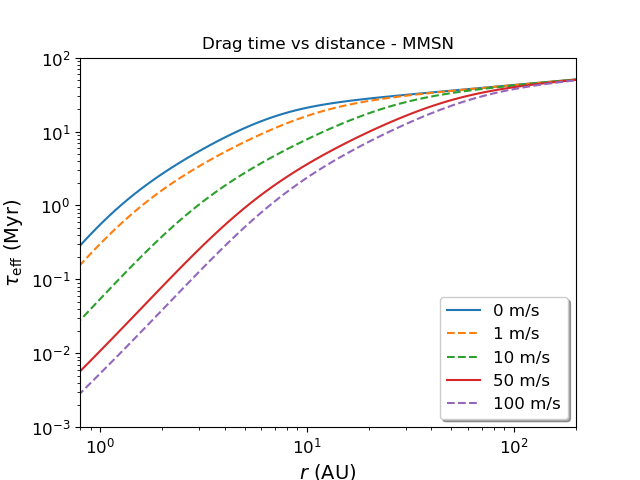 v
L2
L1
v
100 v
40
Lyra, Youdin, & Johansen 2020 (submitted)
Effect of Inclination
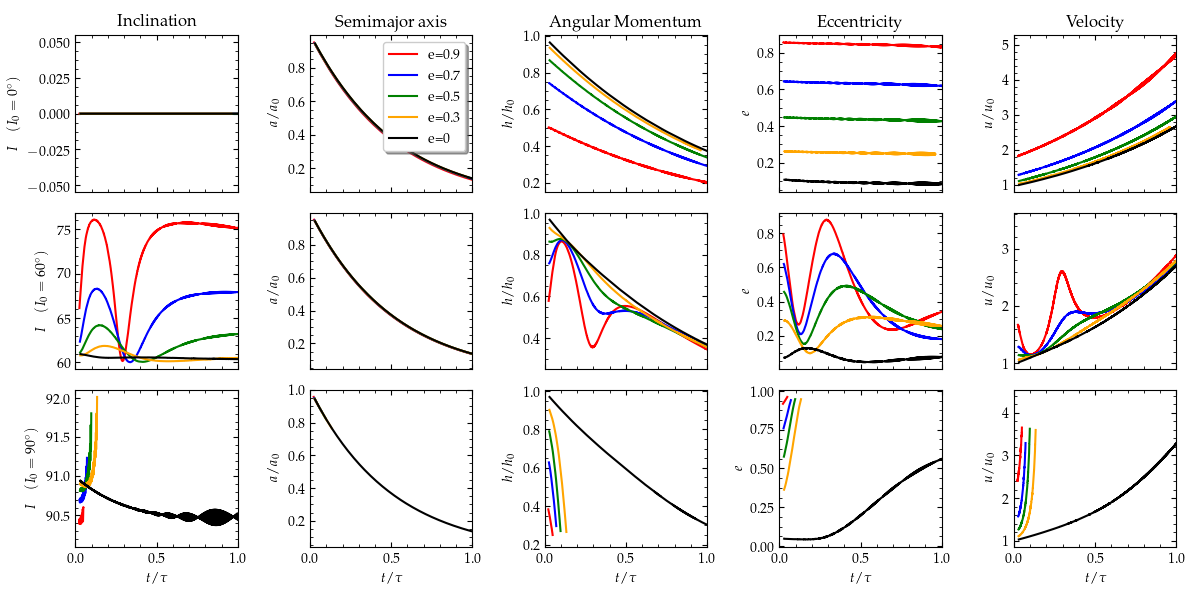 I0 = 0o
I0 = 60o
I0 = 90o
41
Lyra, Youdin, & Johansen 2020 (submitted)
I0 = 90o inclination
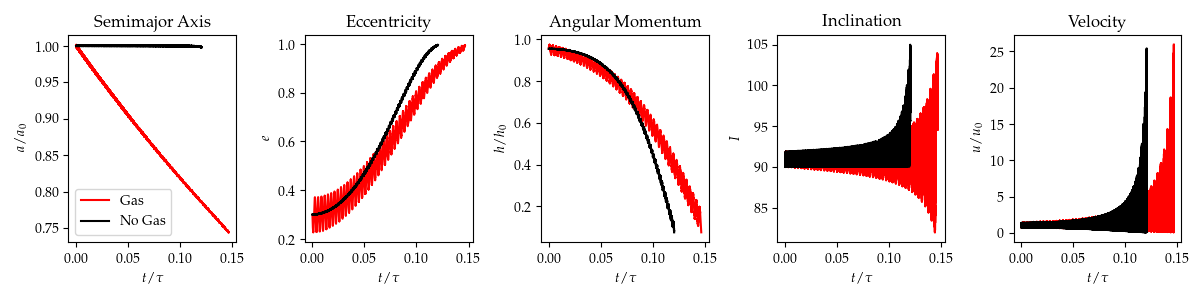 42
Lyra, Youdin, & Johansen 2020 (submitted)
Kozai-Lidov Oscillations
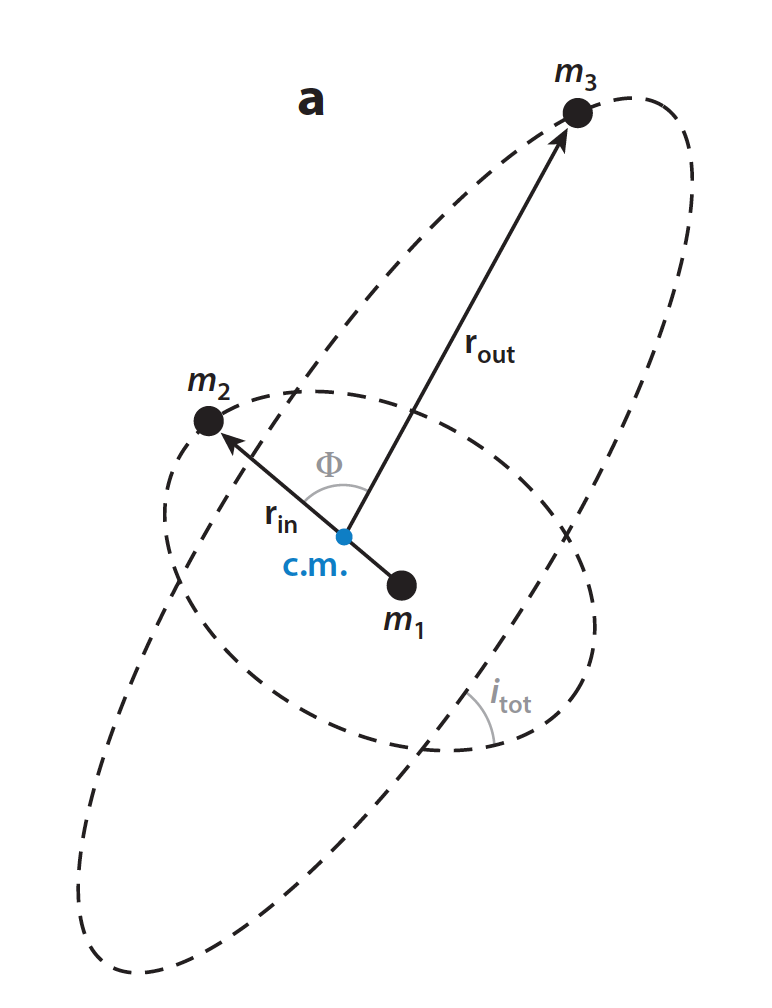 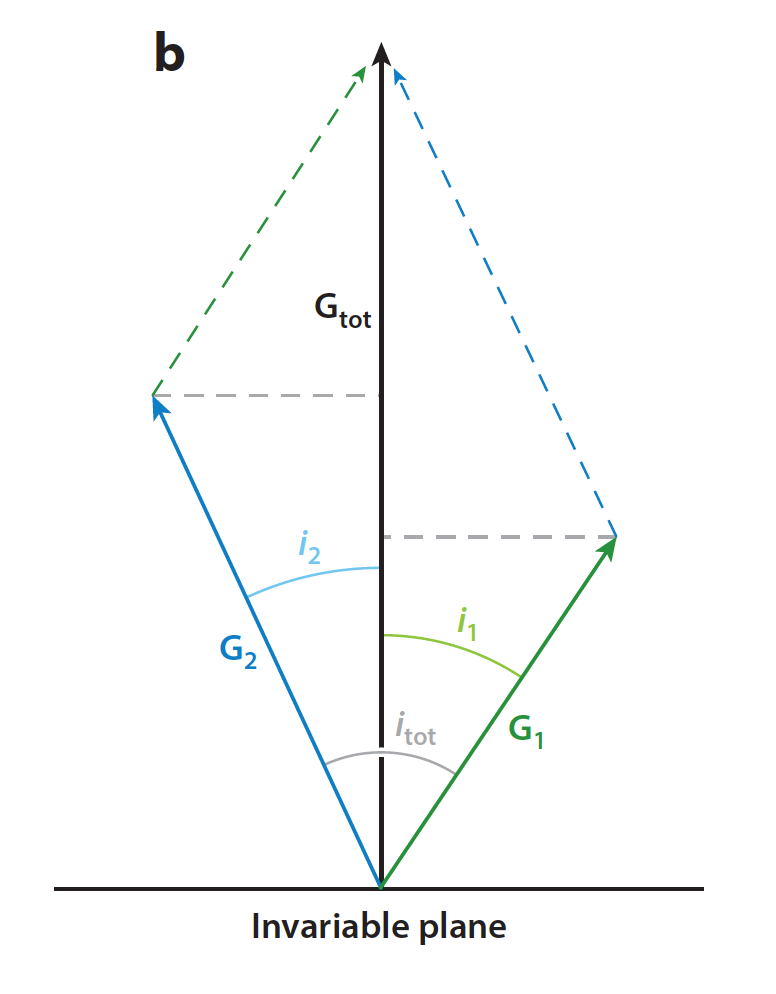 Angular
Momentum
Conserved quantity is not angular momentum, but vertical angular momentum
43
Naoz 2016
Kozai-Lidov Oscillations
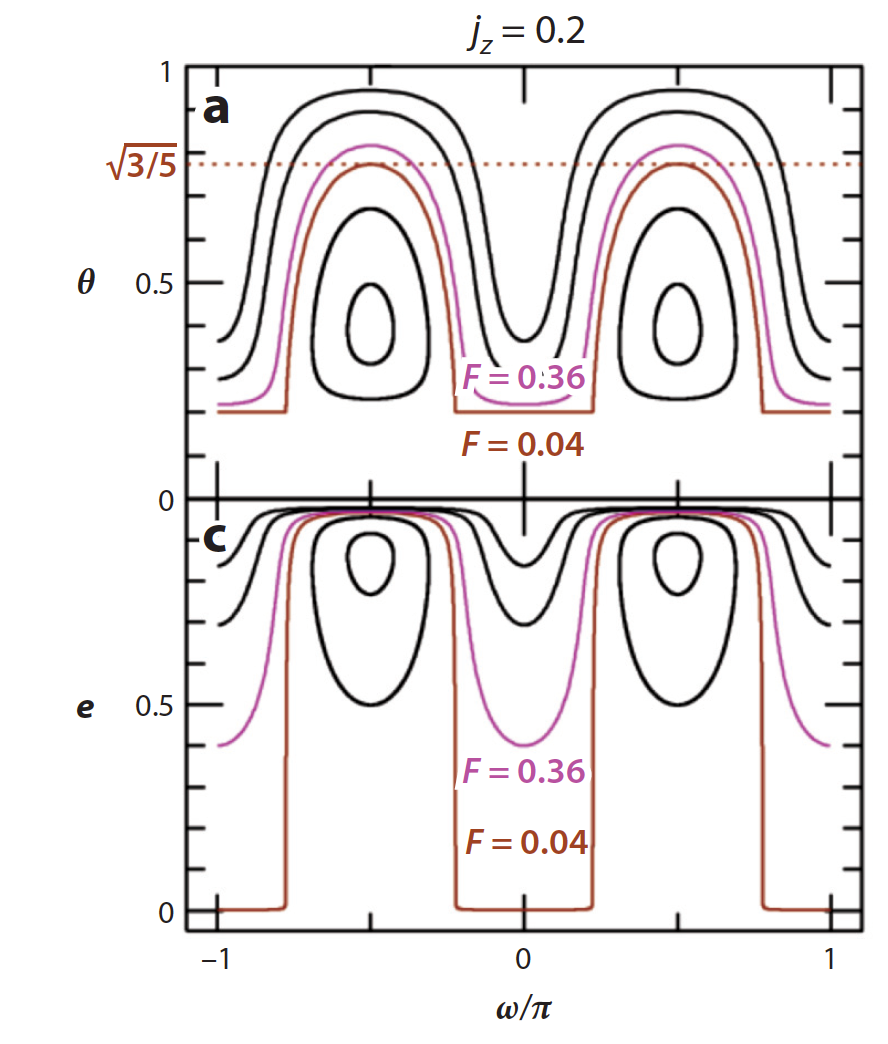 cos I
Conserved quantity is not angular momentum, but vertical angular momentum
 
jz = (1-e2)1/2 cos I 

Cycles of inclination and eccentricity.
44
Naoz 2016
Kozai-Lidov Oscillations
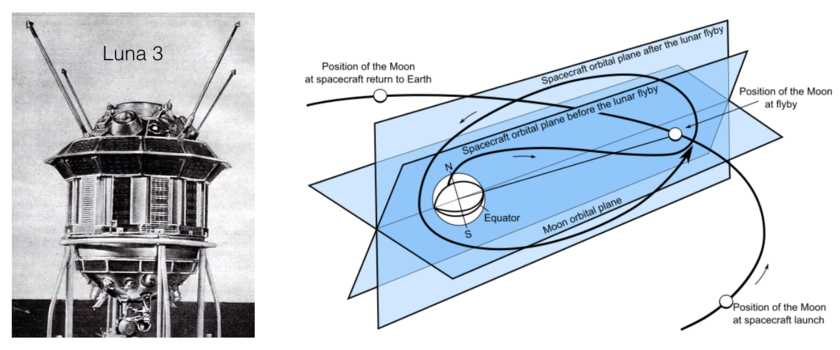 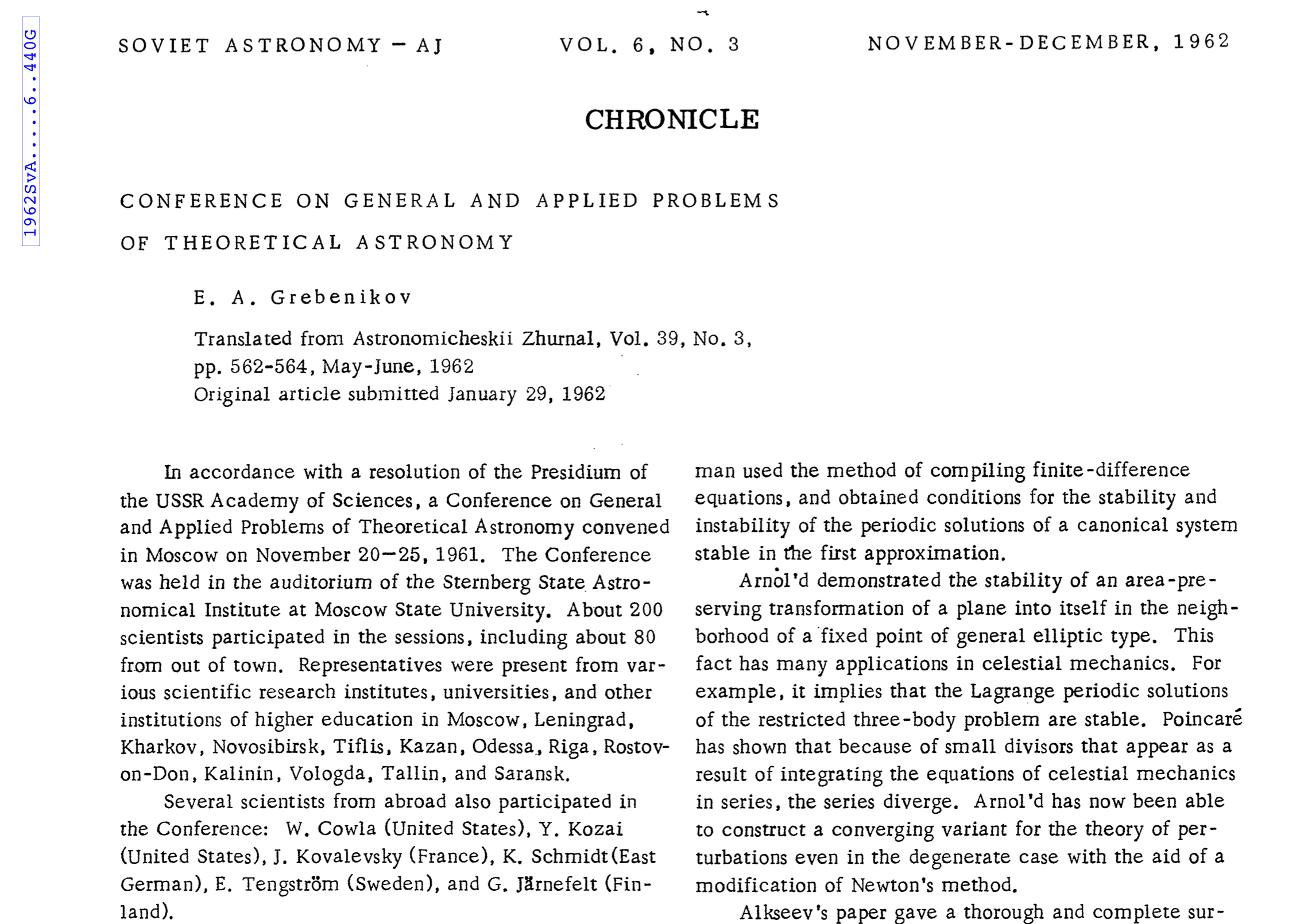 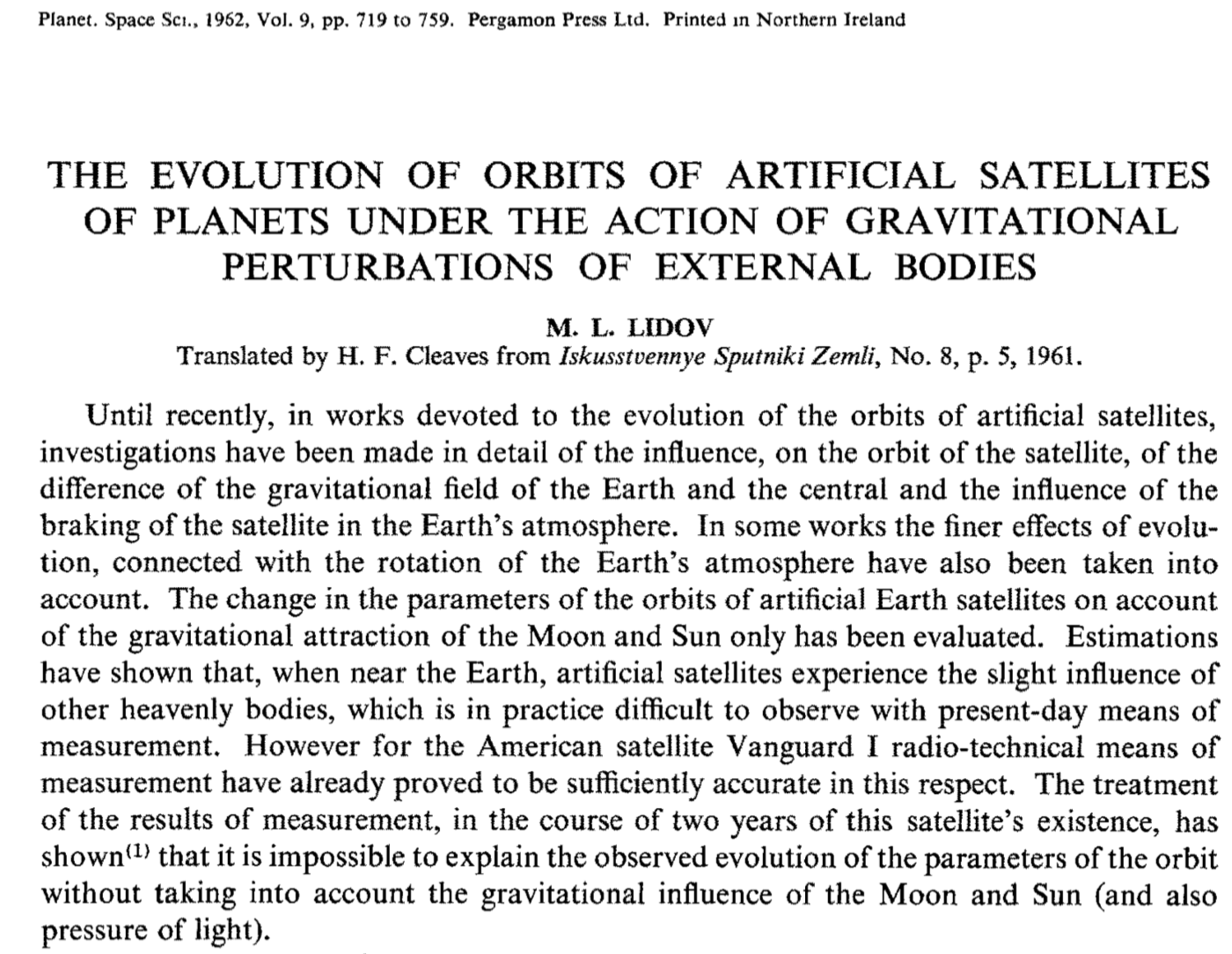 45
Yoshihide Kozai (1928-2018)
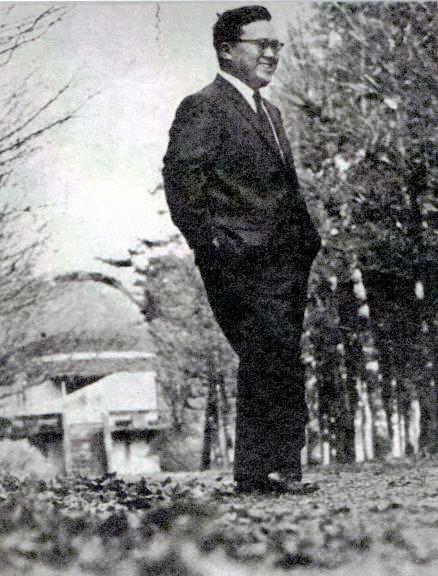 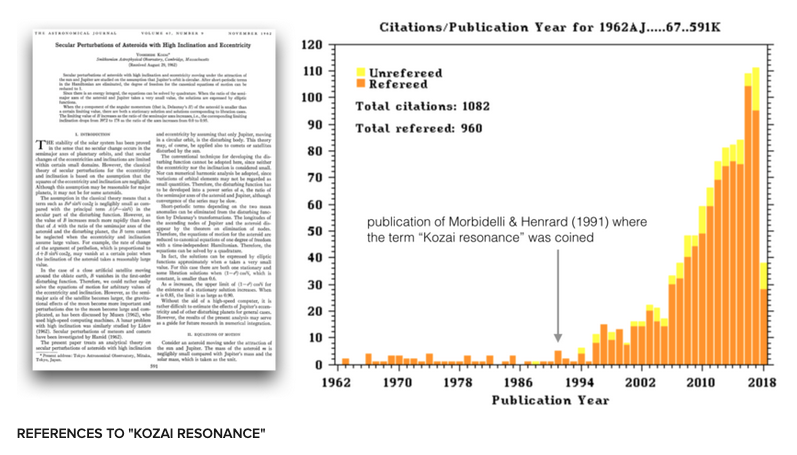 46
Kozai-Lidov Oscillations
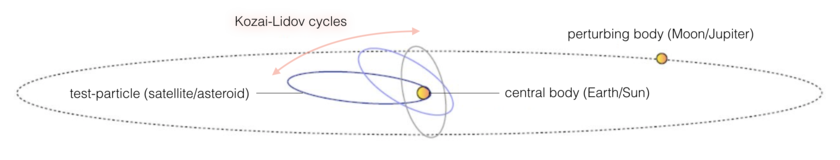 47
Kozai + Tidal Friction + Drag
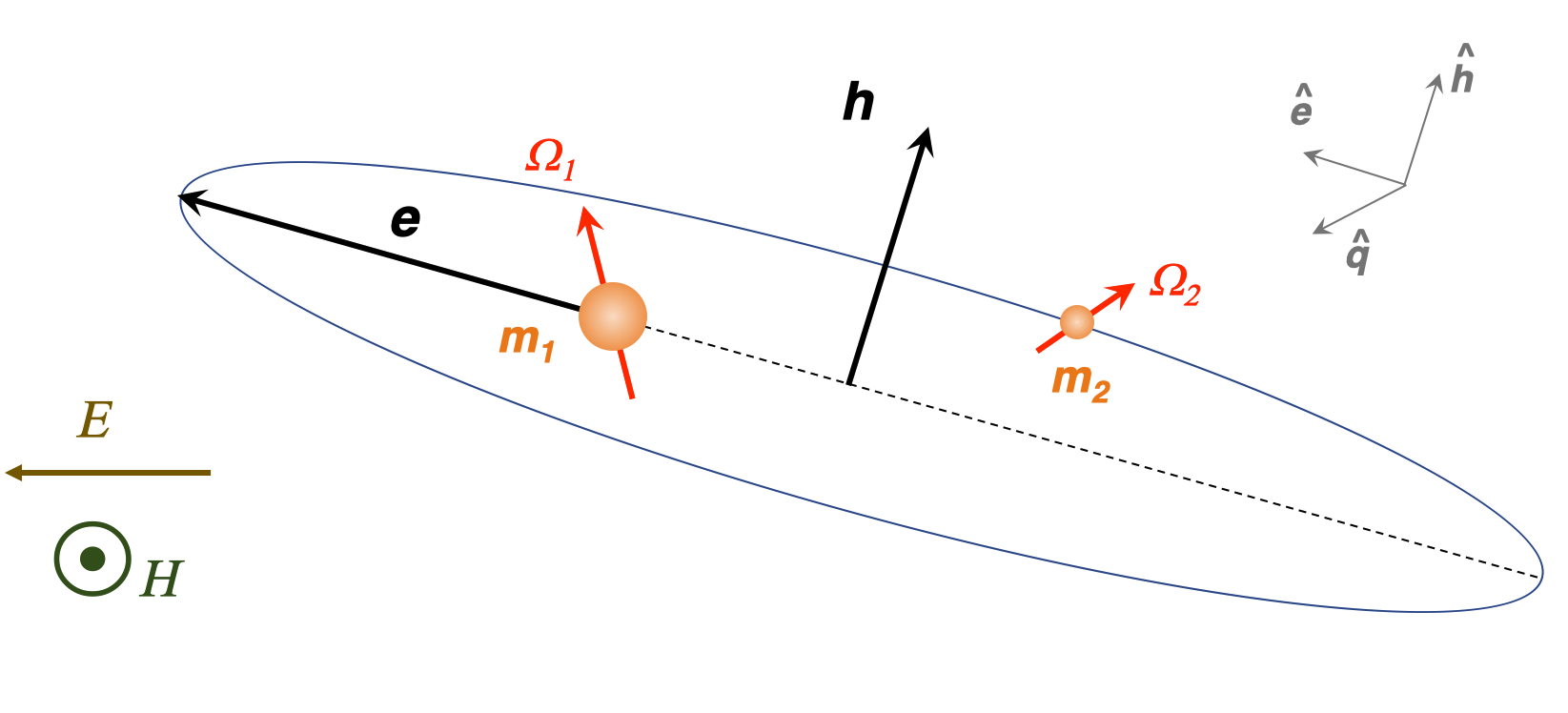 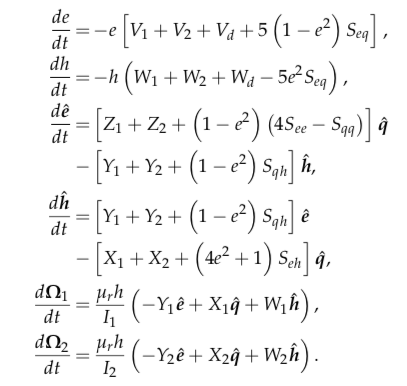 48
Lyra, Youdin, & Johansen 2020 (submitted)
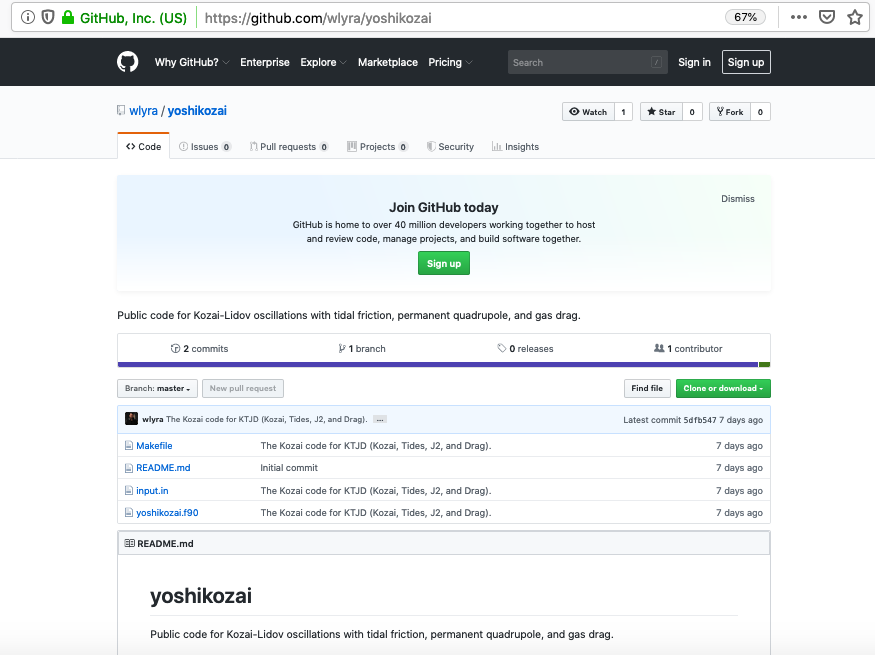 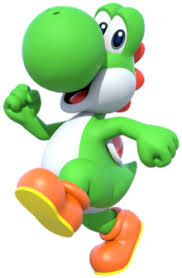 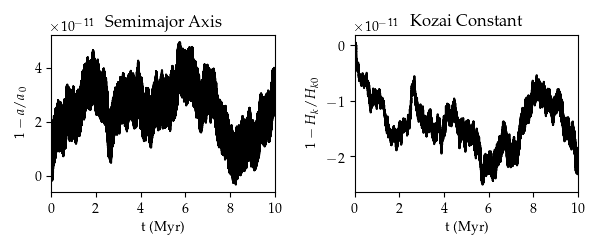 Lyra, Youdin, & Johansen 2020 (submitted)
Critical Inclination
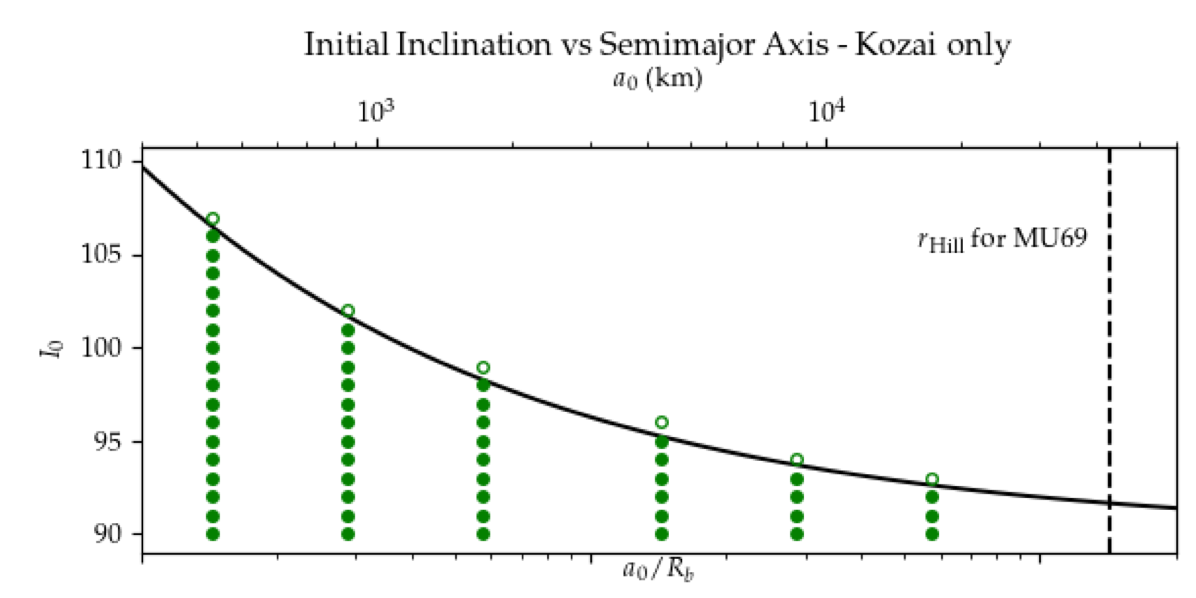 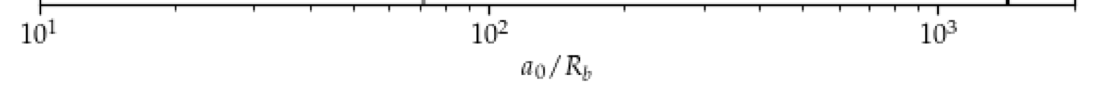 50
Lyra, Youdin, & Johansen 2020 (submitted)
Kozai + Tidal Friction + Drag
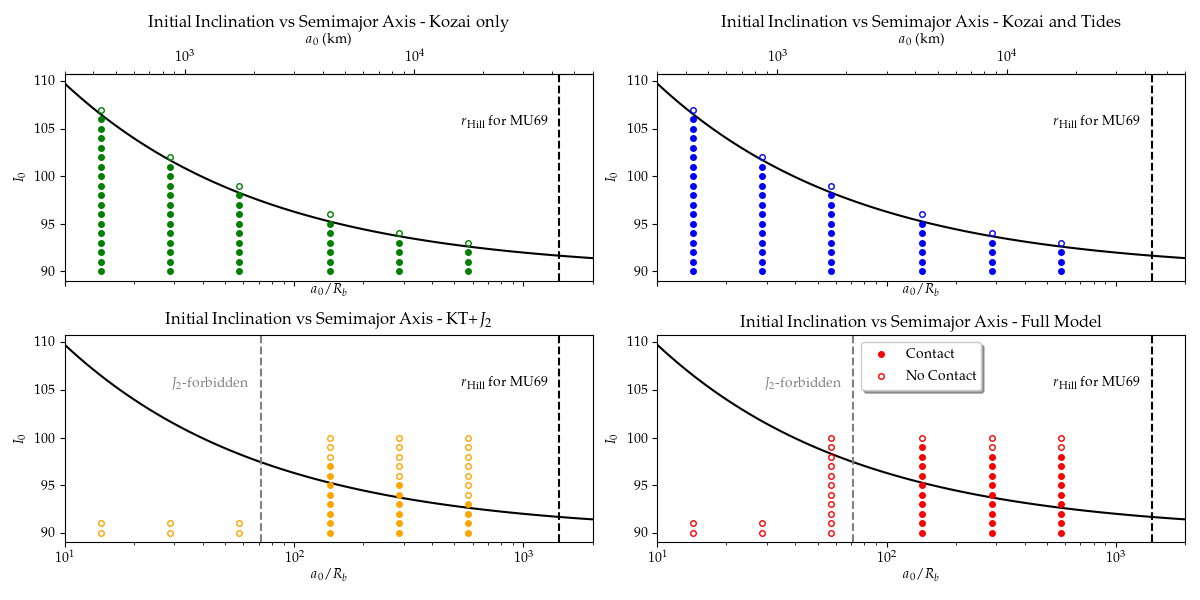 51
Lyra, Youdin, & Johansen 2020 (submitted)
Effect of Drag
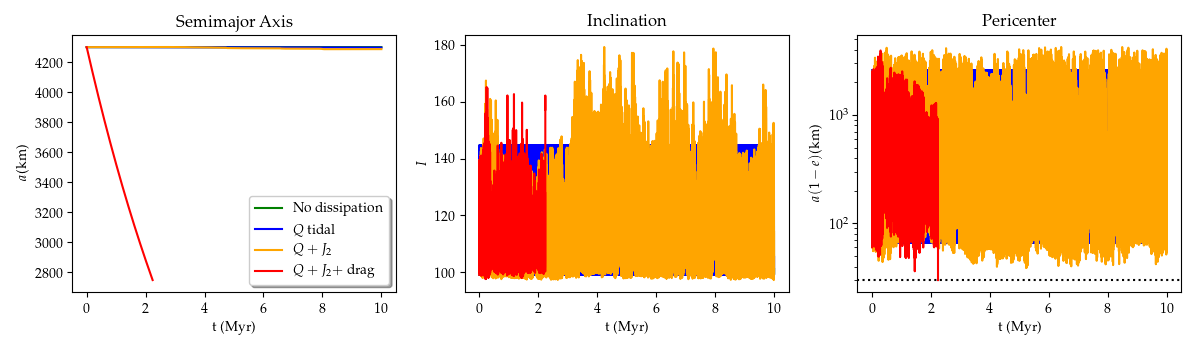 52
Lyra, Youdin, & Johansen 2020 (submitted)
Fine Tuning of Initial Inclination
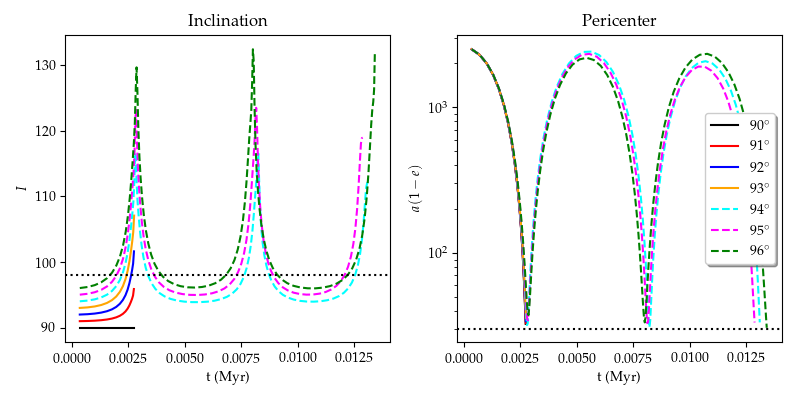 53
Double-Averaged vs Single-Averaged
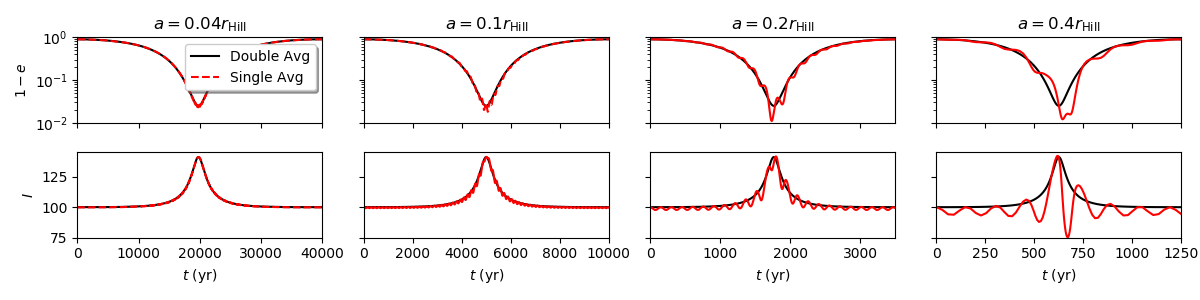 54
Lyra, Youdin, & Johansen 2020 (submitted)
Conclusions
Solved the 2-body problem and hierarchical 3-body problem with gas drag

Implemented the solution into a Kozai plus tidal friction code

Contact possible in the asteroid belt within 0.1 Myr (depleted of binaries)

Contact via Kozai cycles in the Kuiper belt, orbits become grazing

Window of contact increased by J2 and drag

10% of KBCC binaries should be contact binaries 

Velocities at contact should be about 3-4 m/s
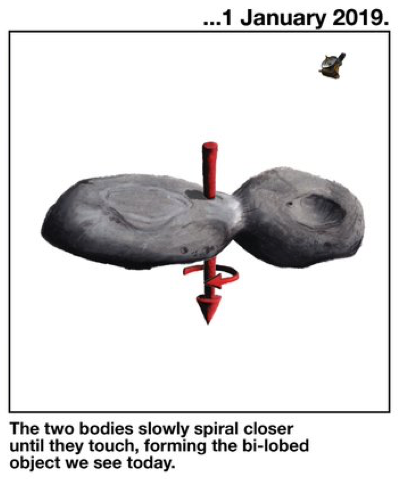 55
Lyra, Youdin, & Johansen 2020 (submitted)